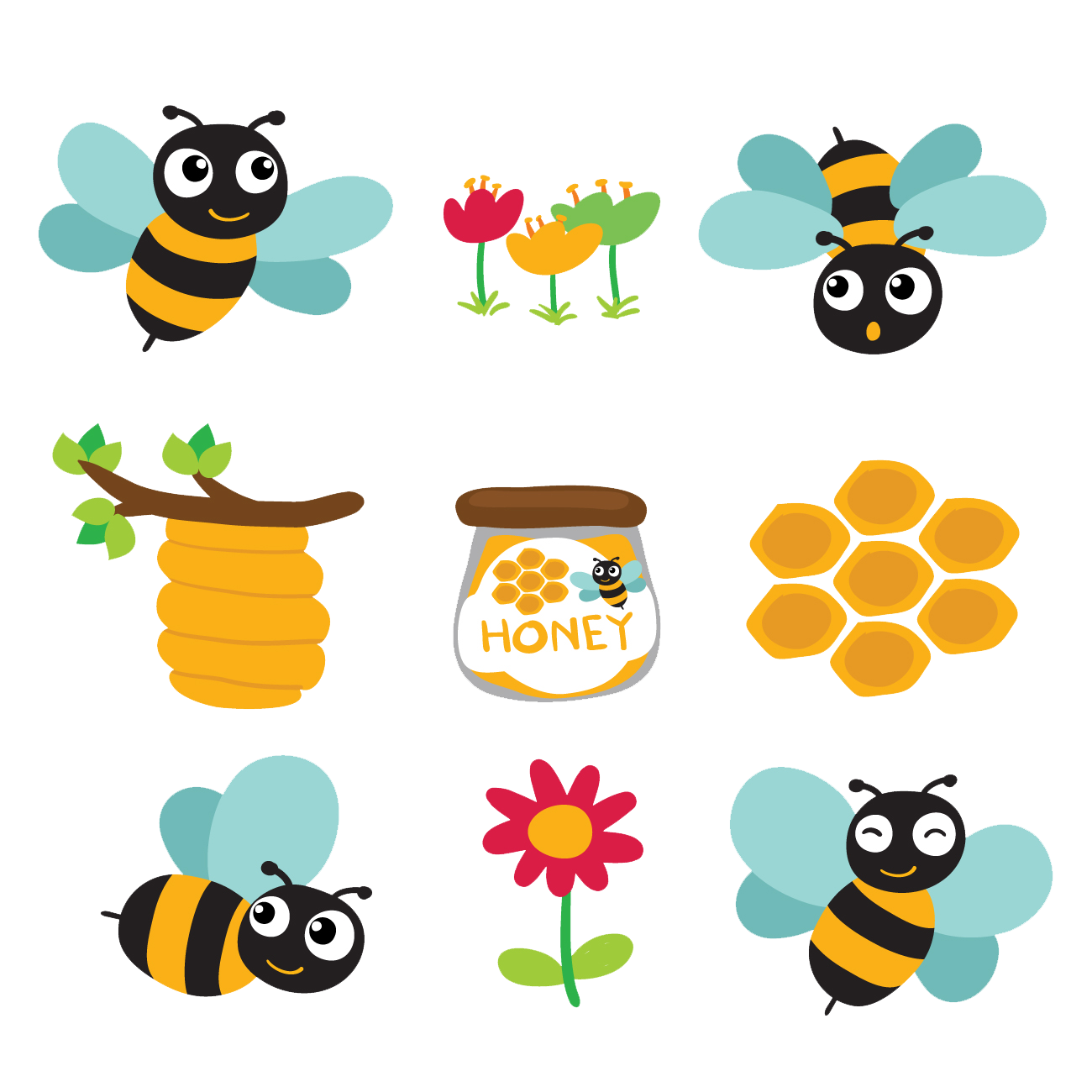 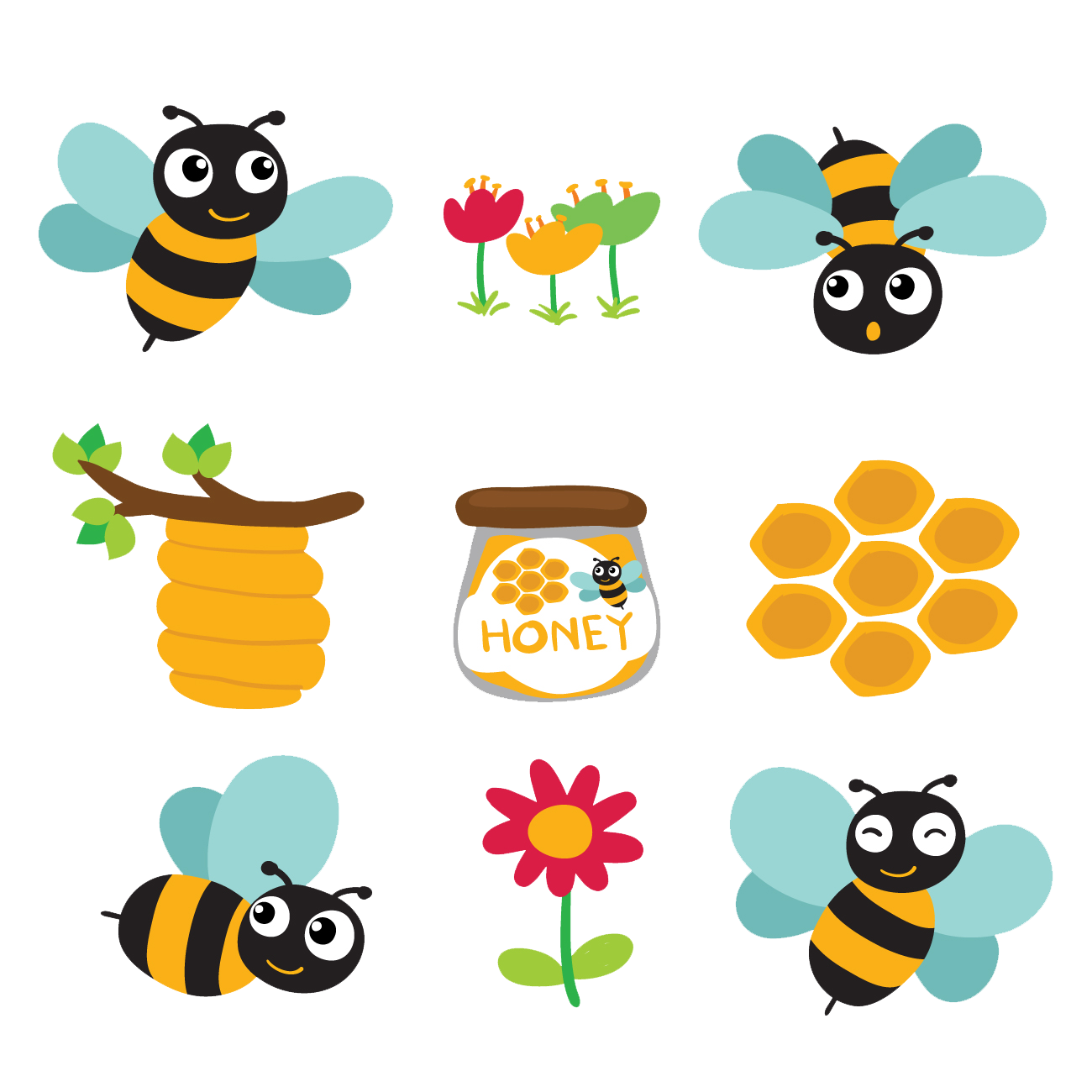 Trò chơi Ong Về Tổ
Bắt đầu
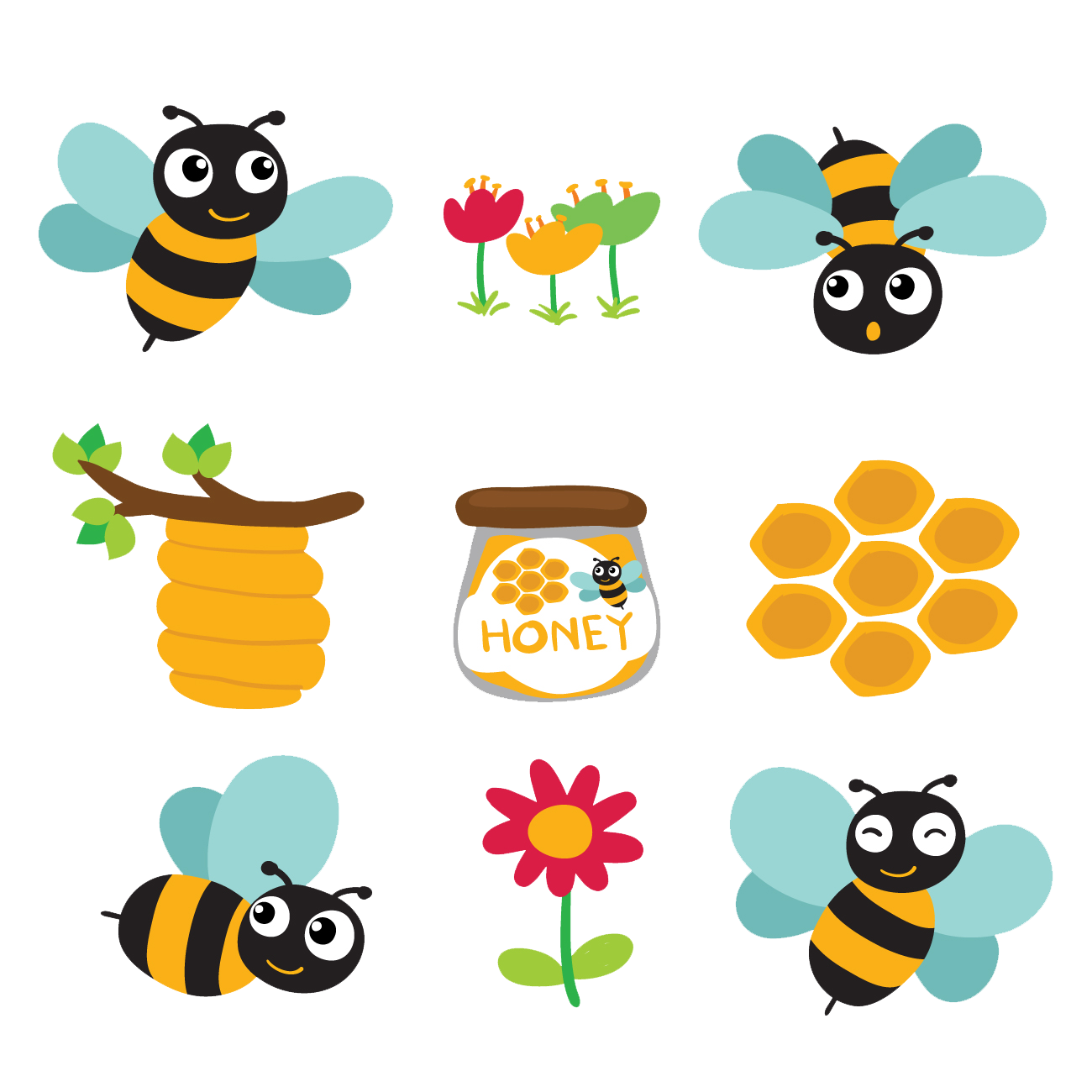 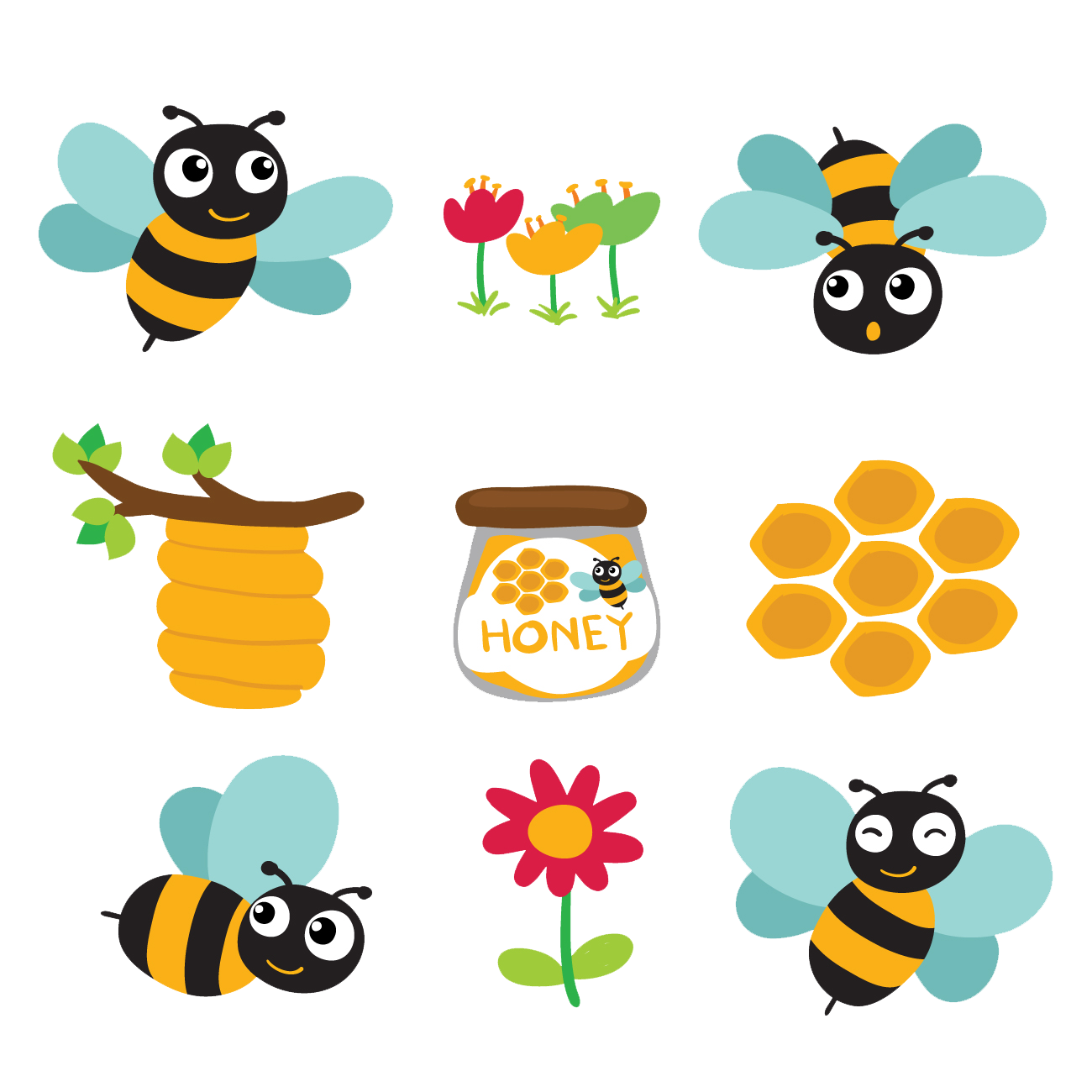 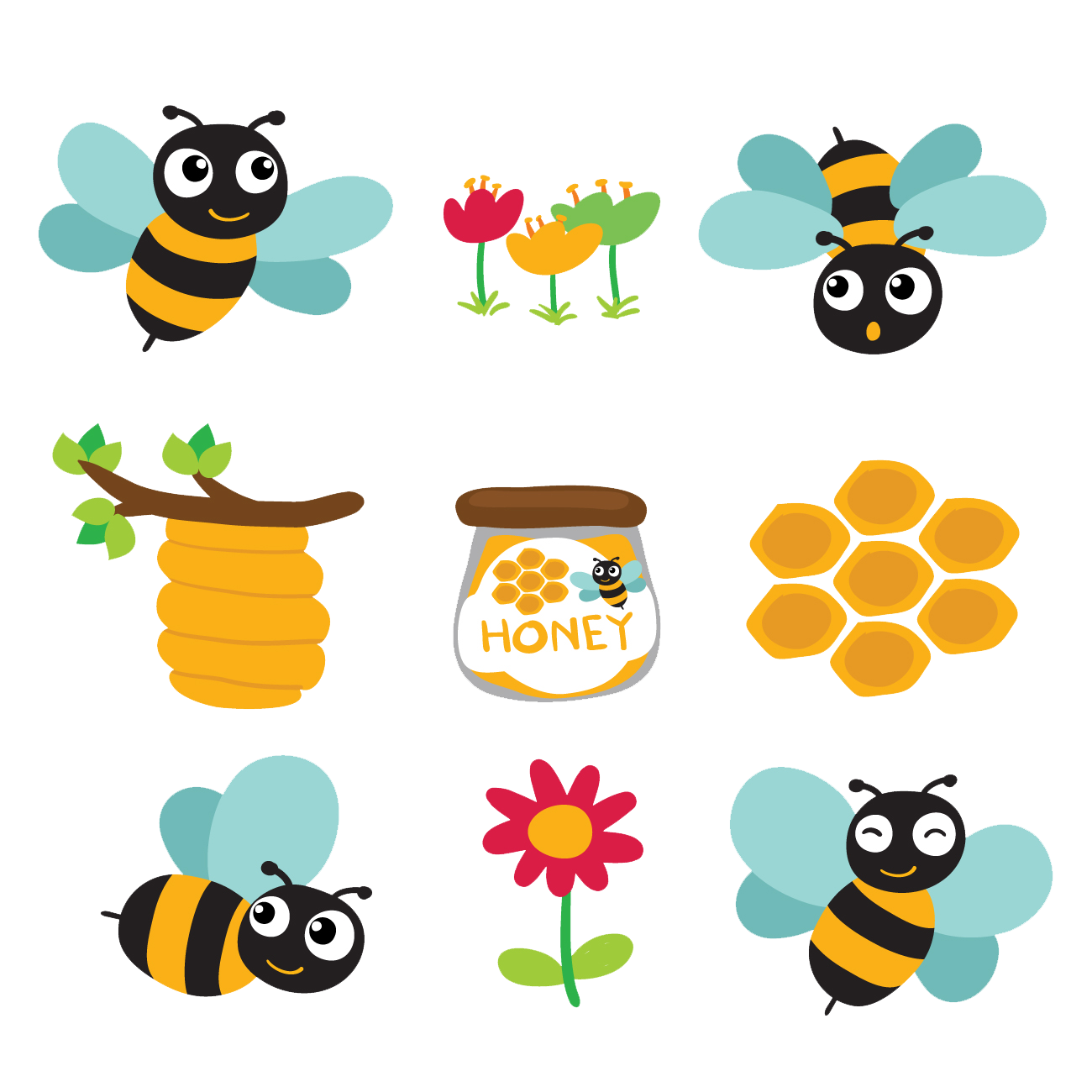 Đồ chơi lê-gô còn
 gọi là đồ chơi gì
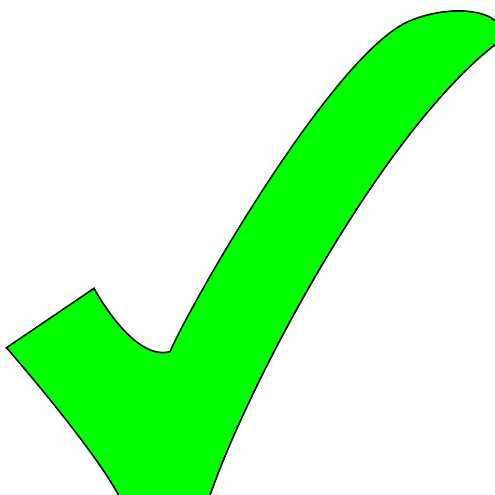 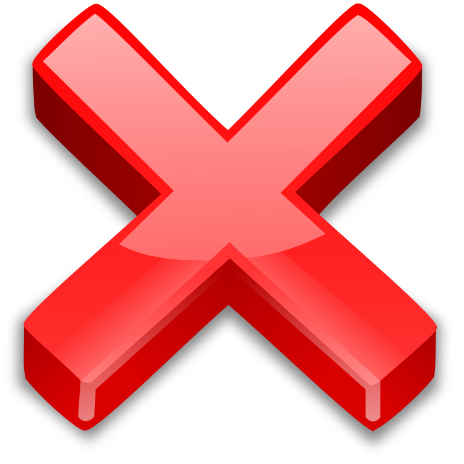 tiếp theo
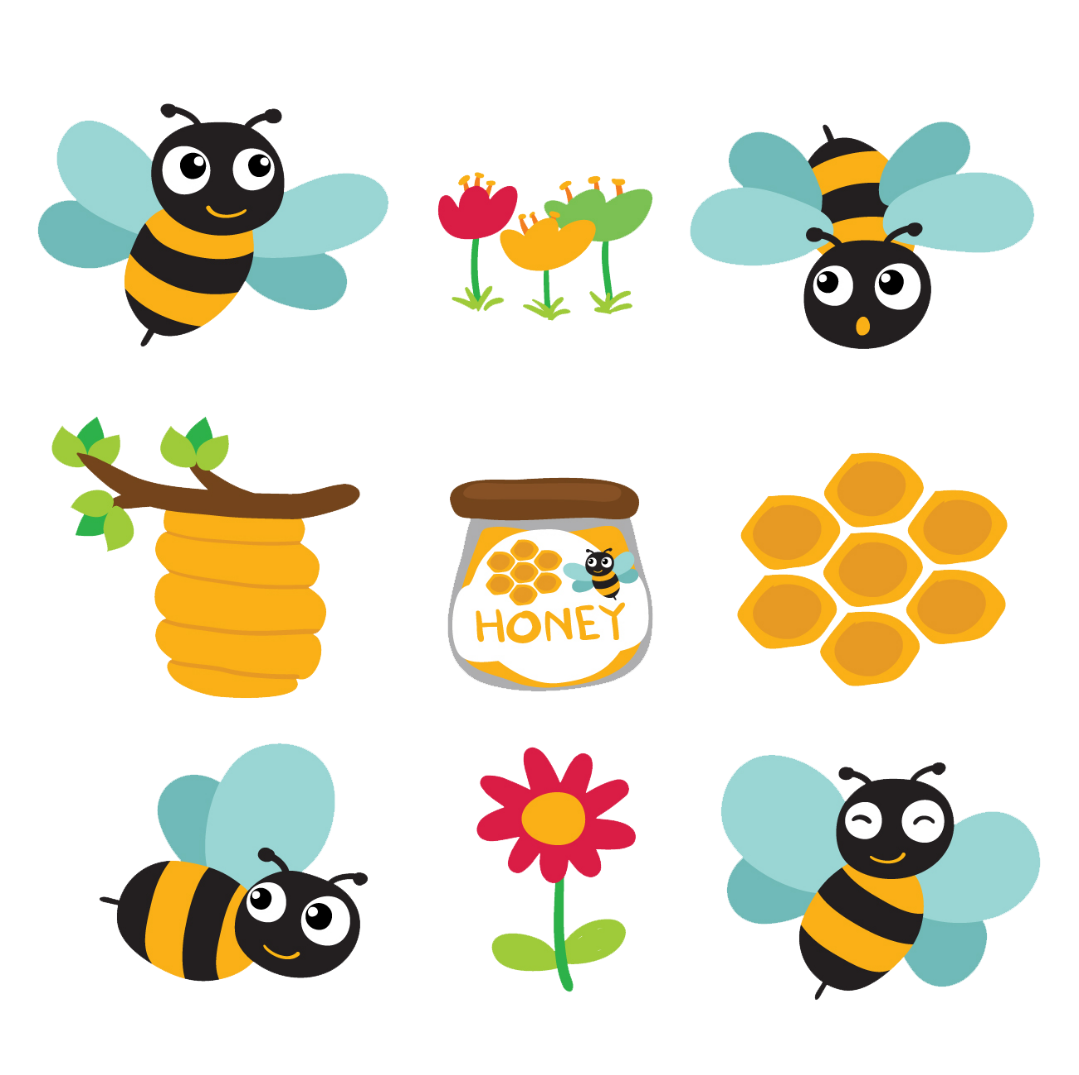 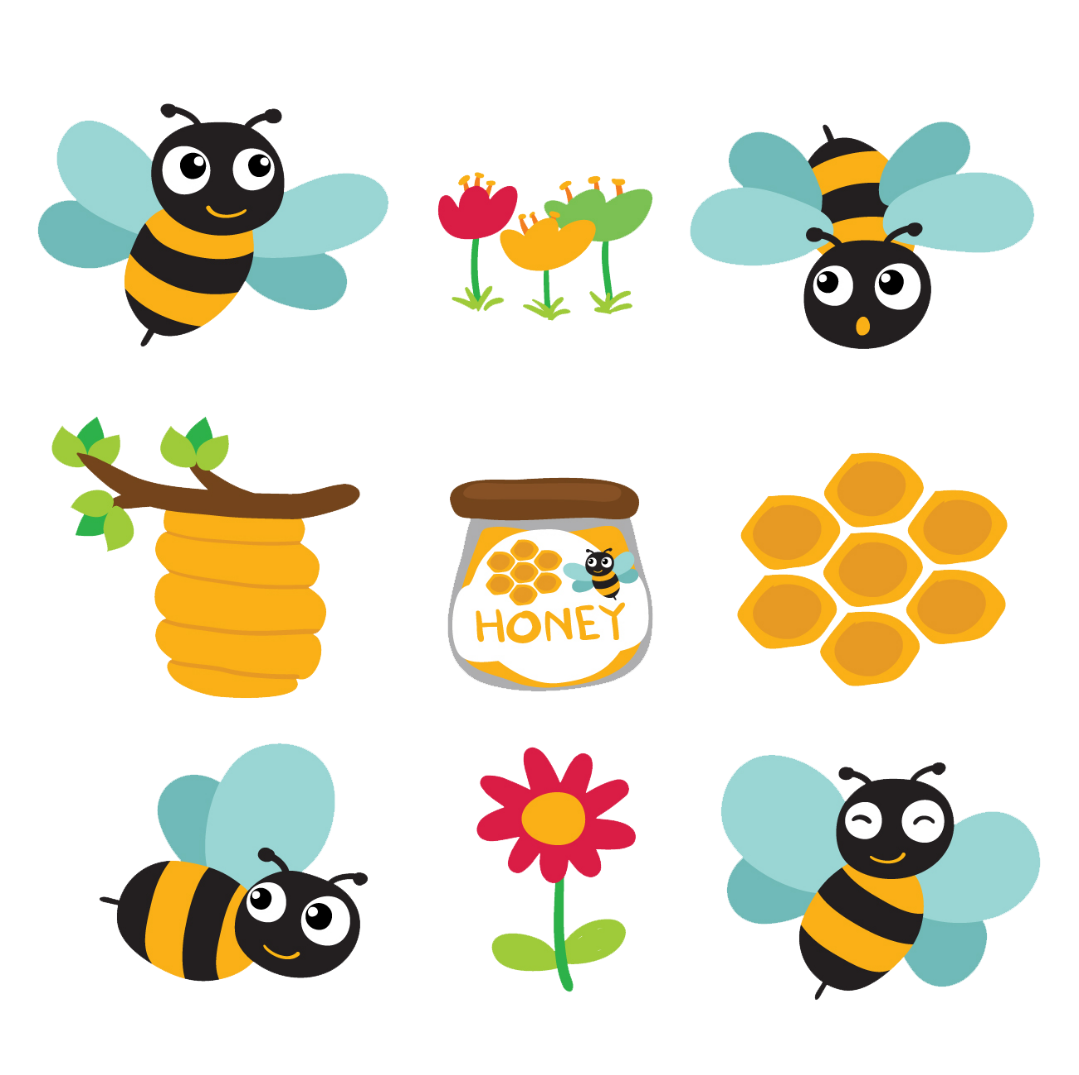 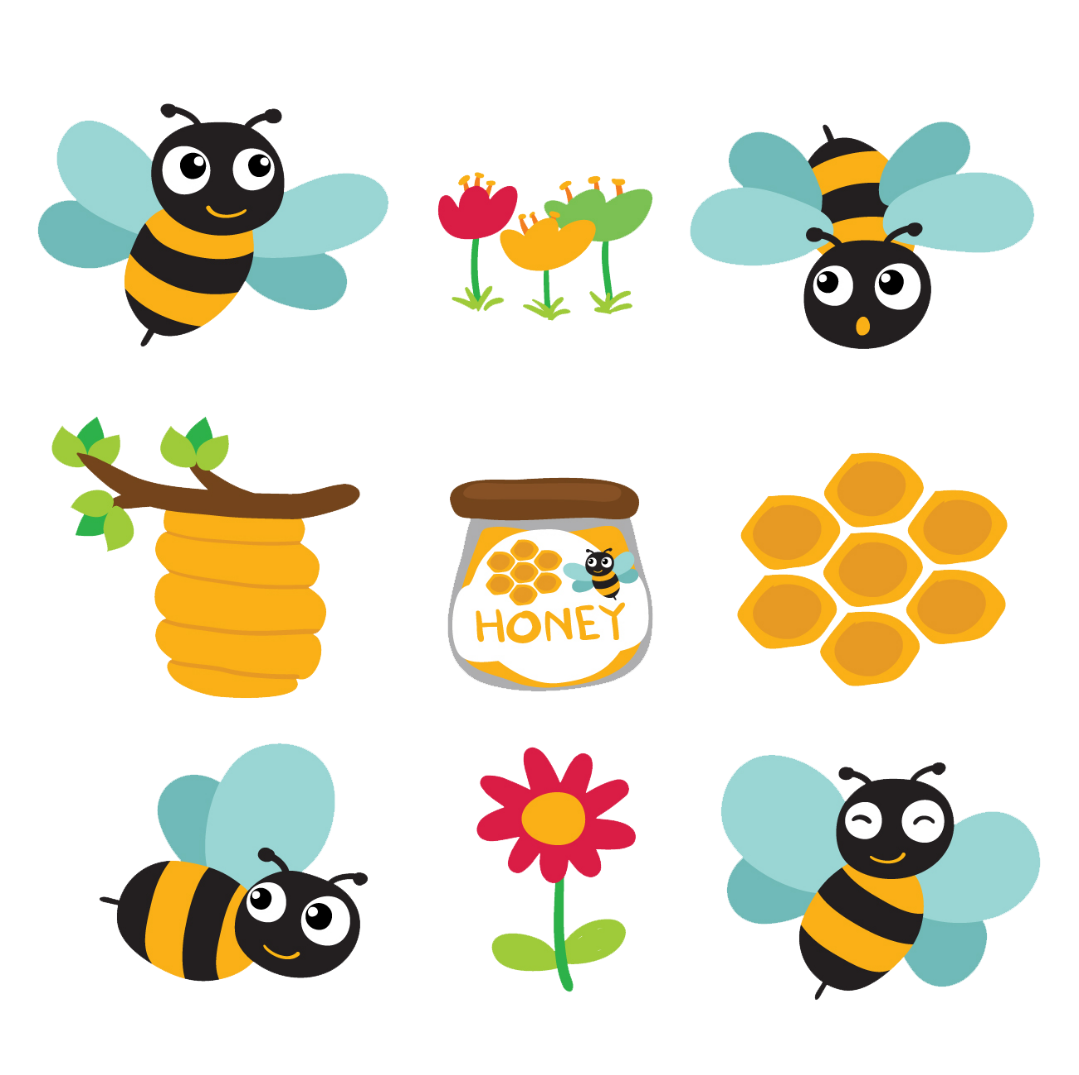 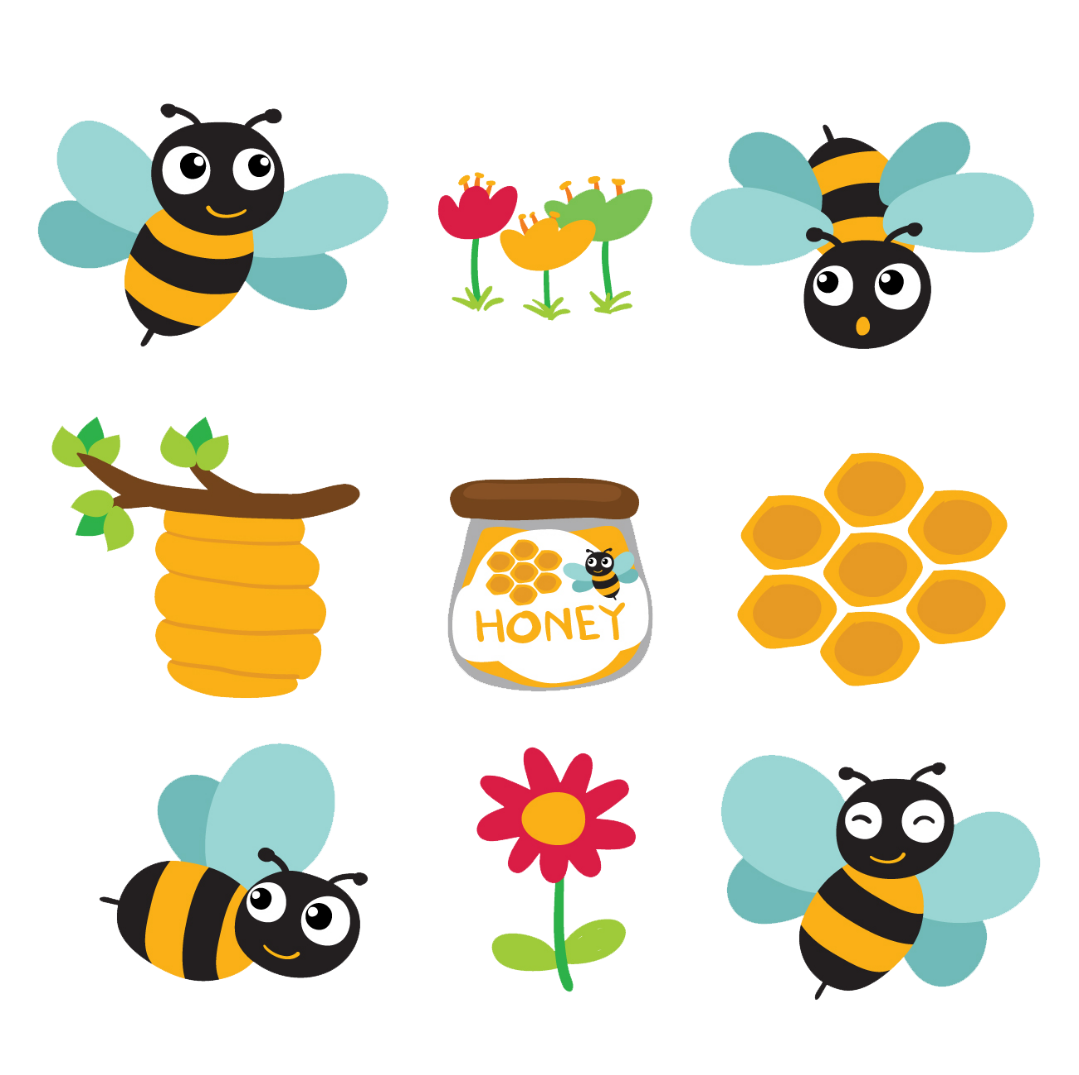 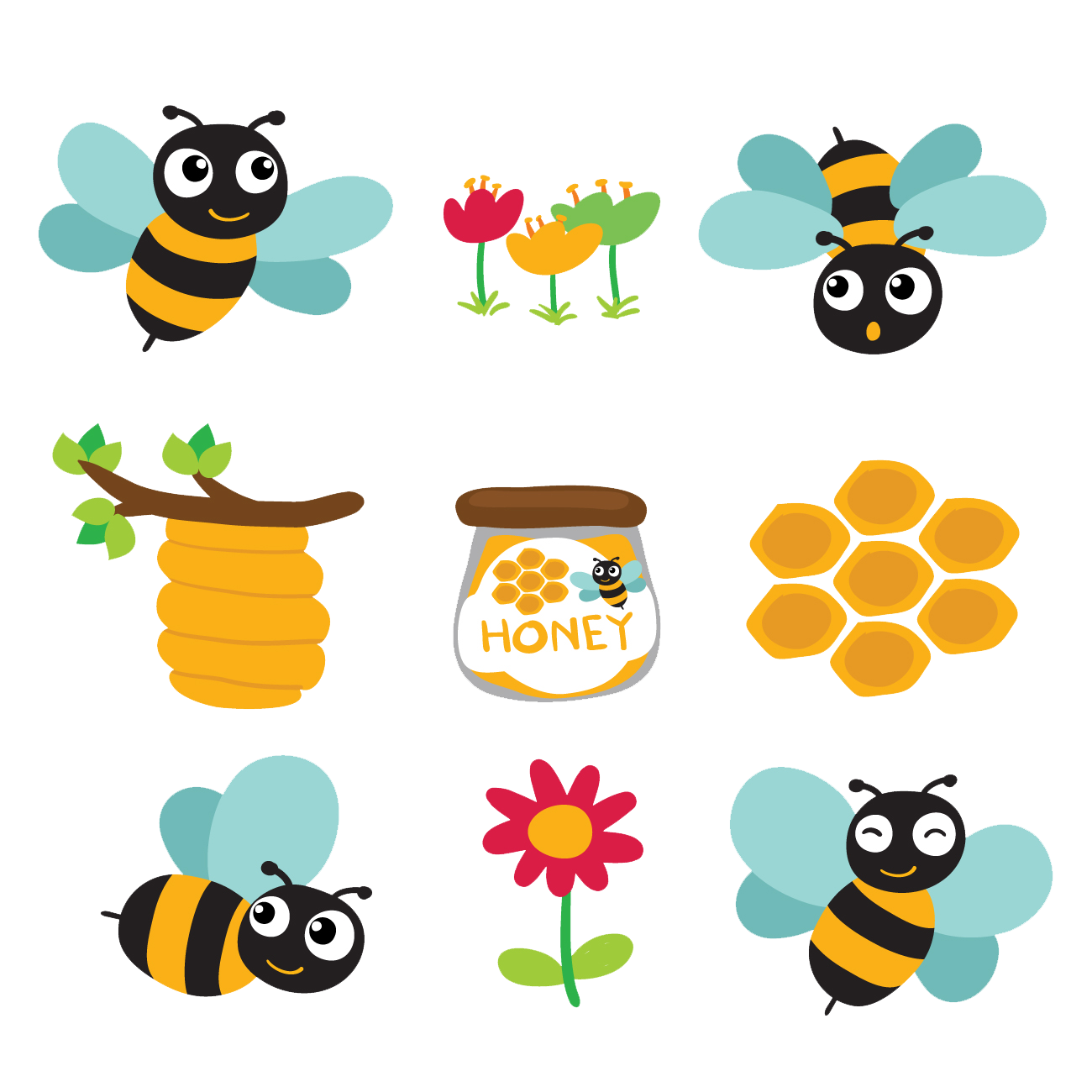 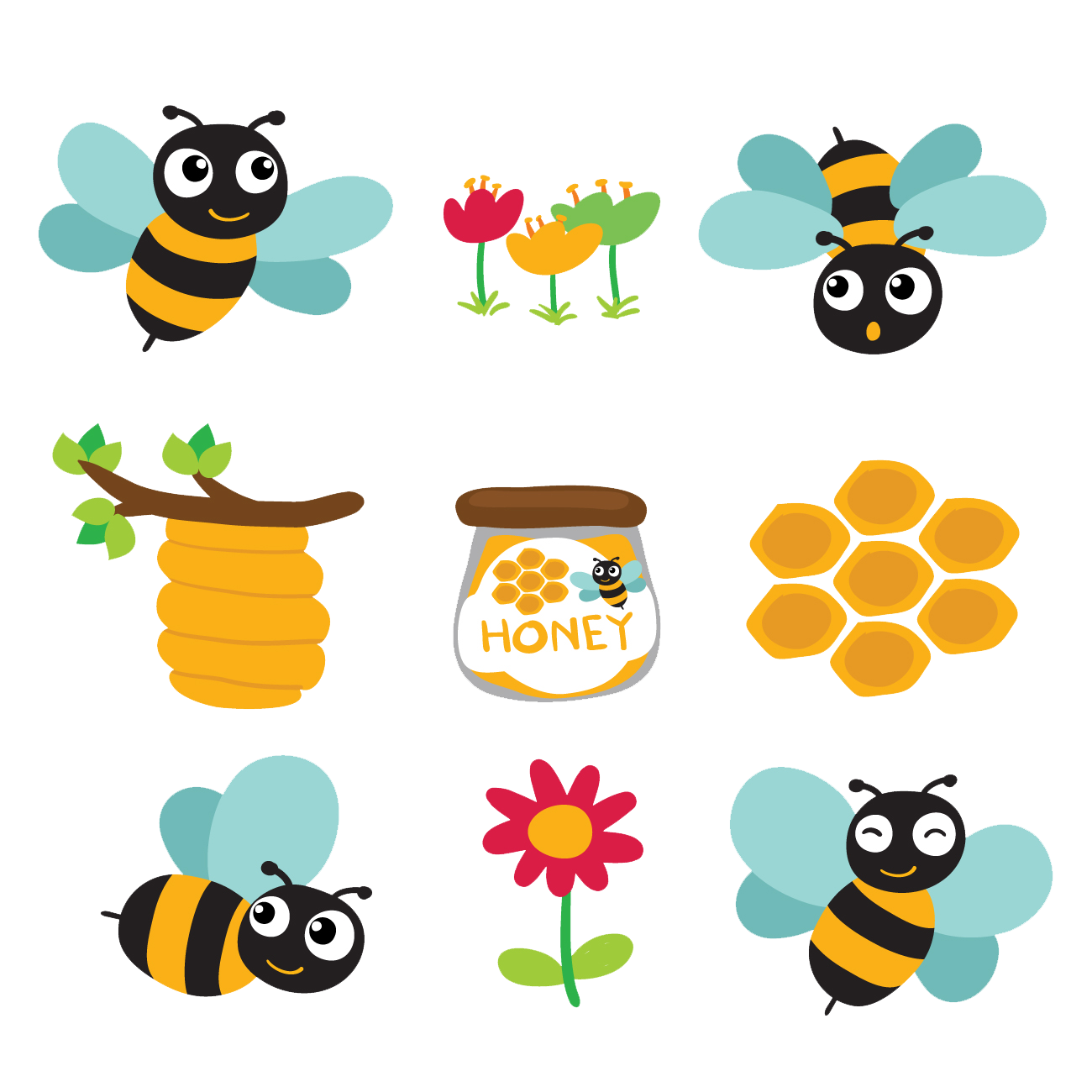 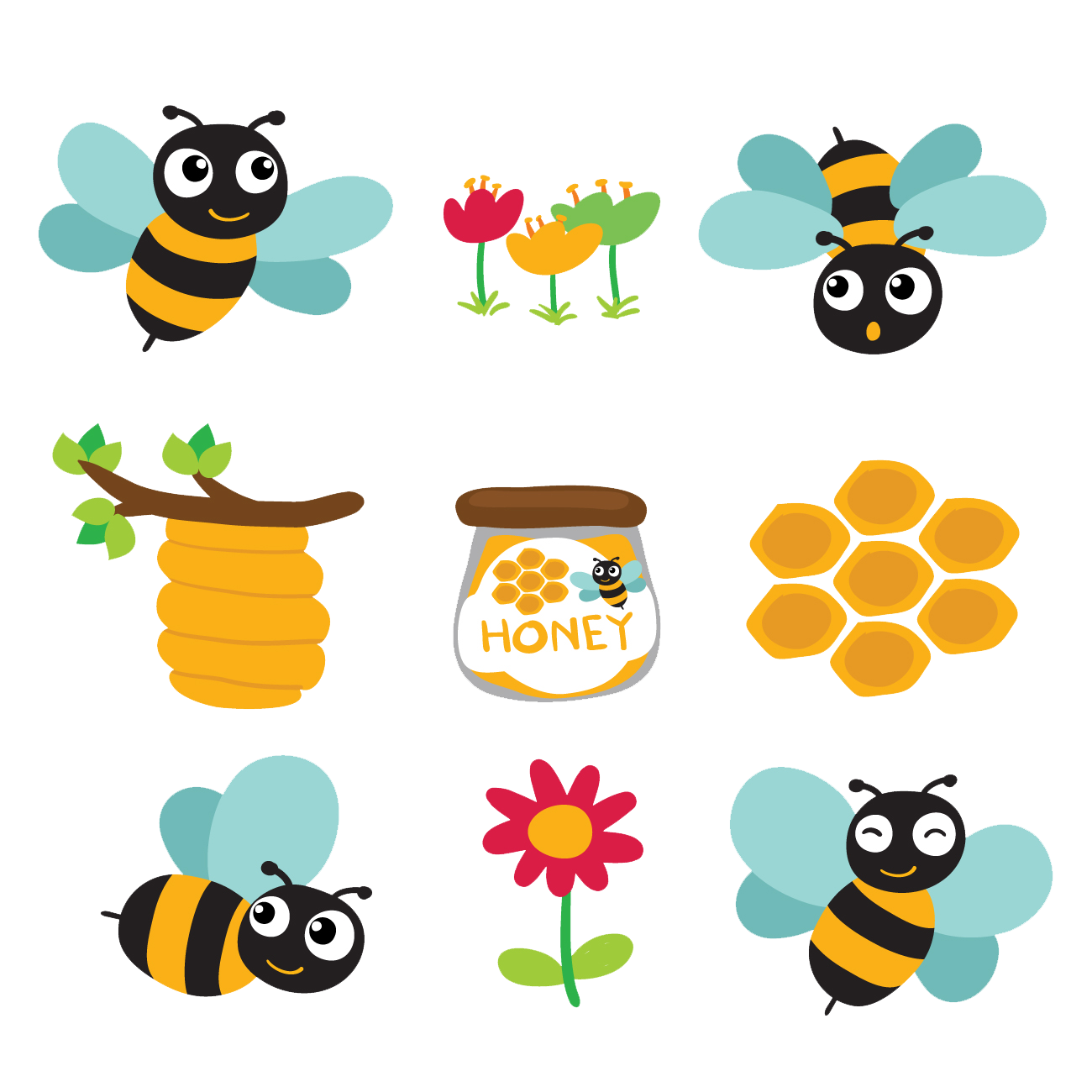 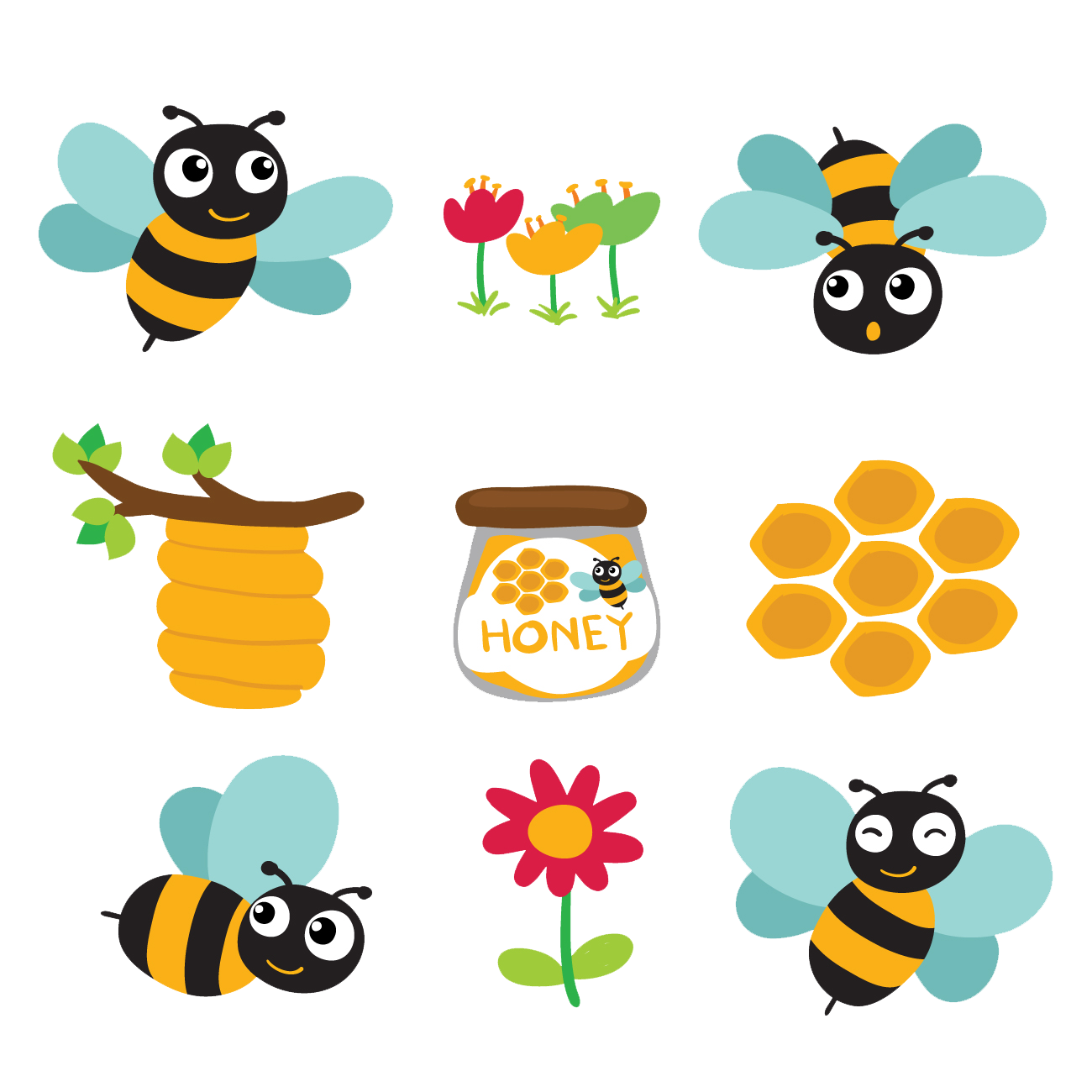 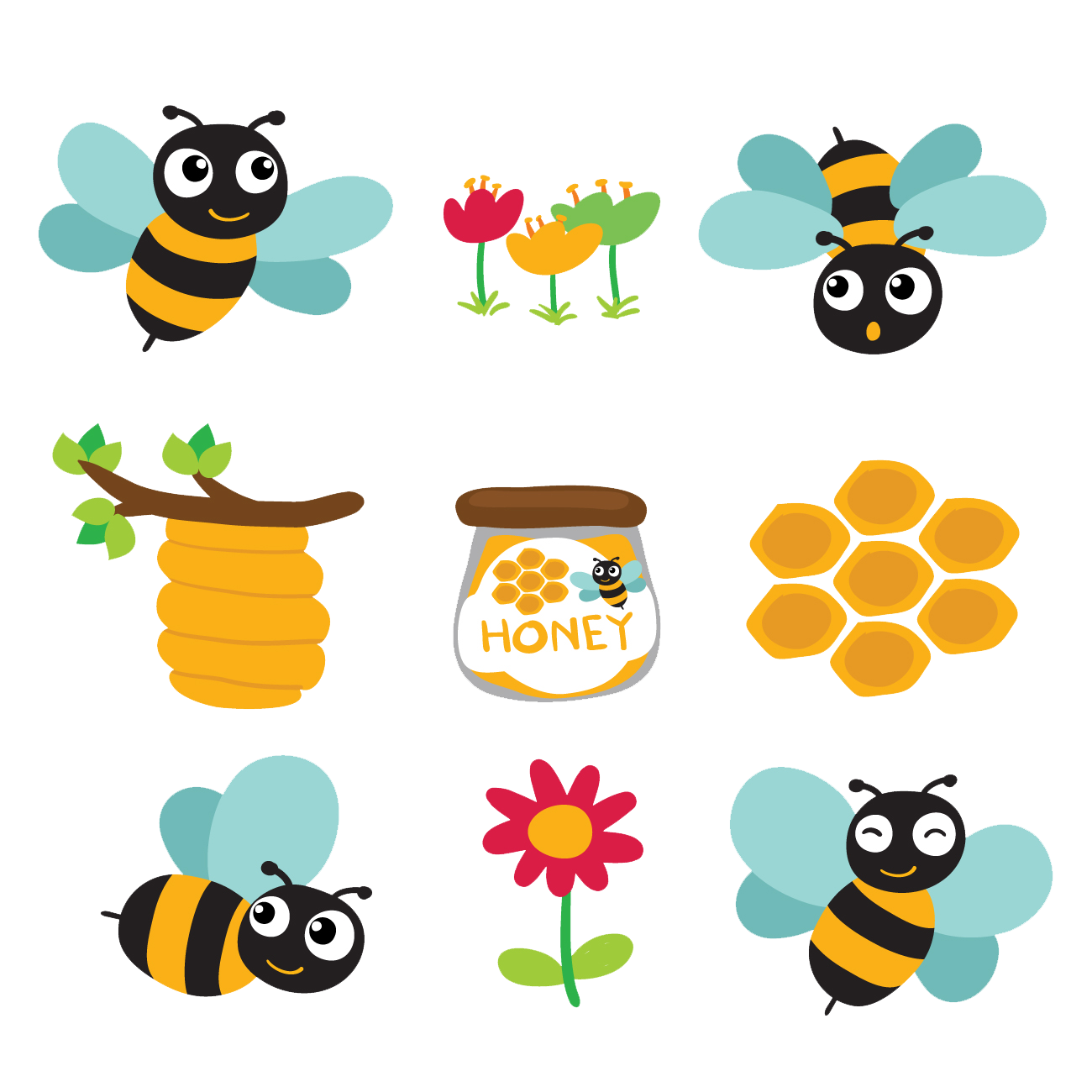 Lắp đặt
Hu-gô
Ê gô
Lắp ráp
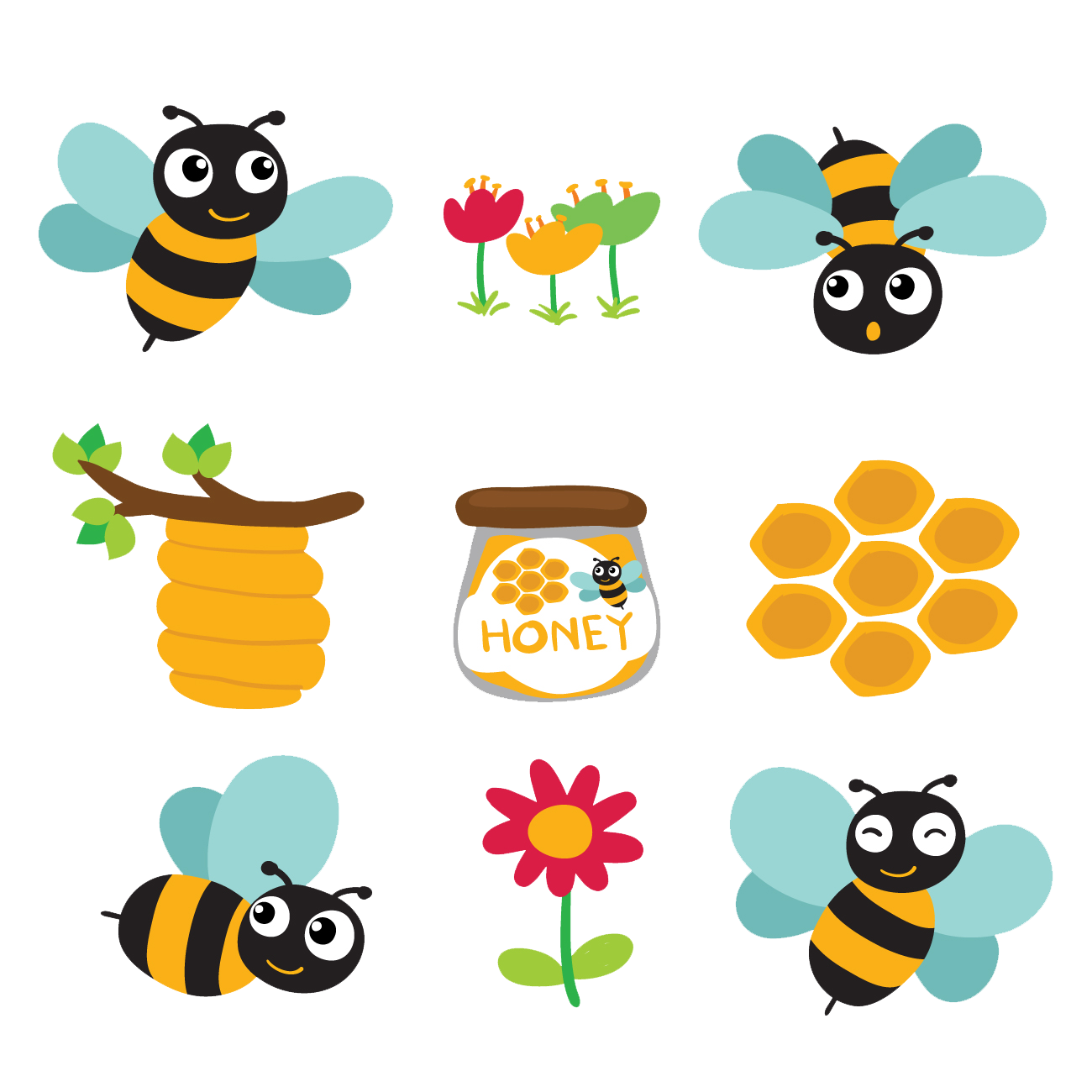 Dù ai nói ngả nói nghiêng
Lòng ta vẫn vững như kiềng….
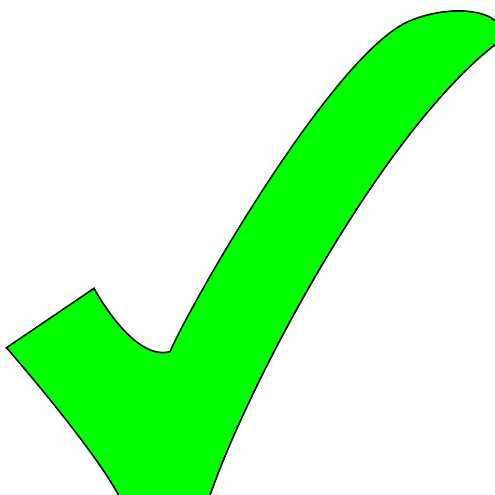 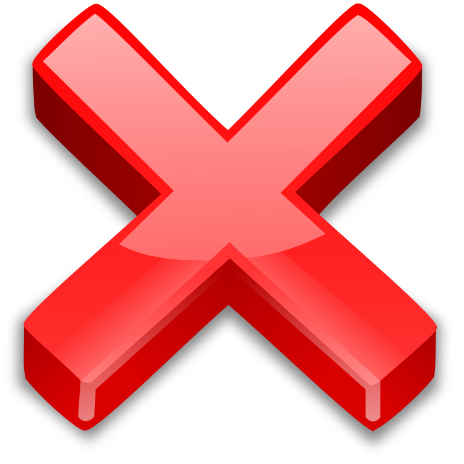 Tiếp theo
Quay về
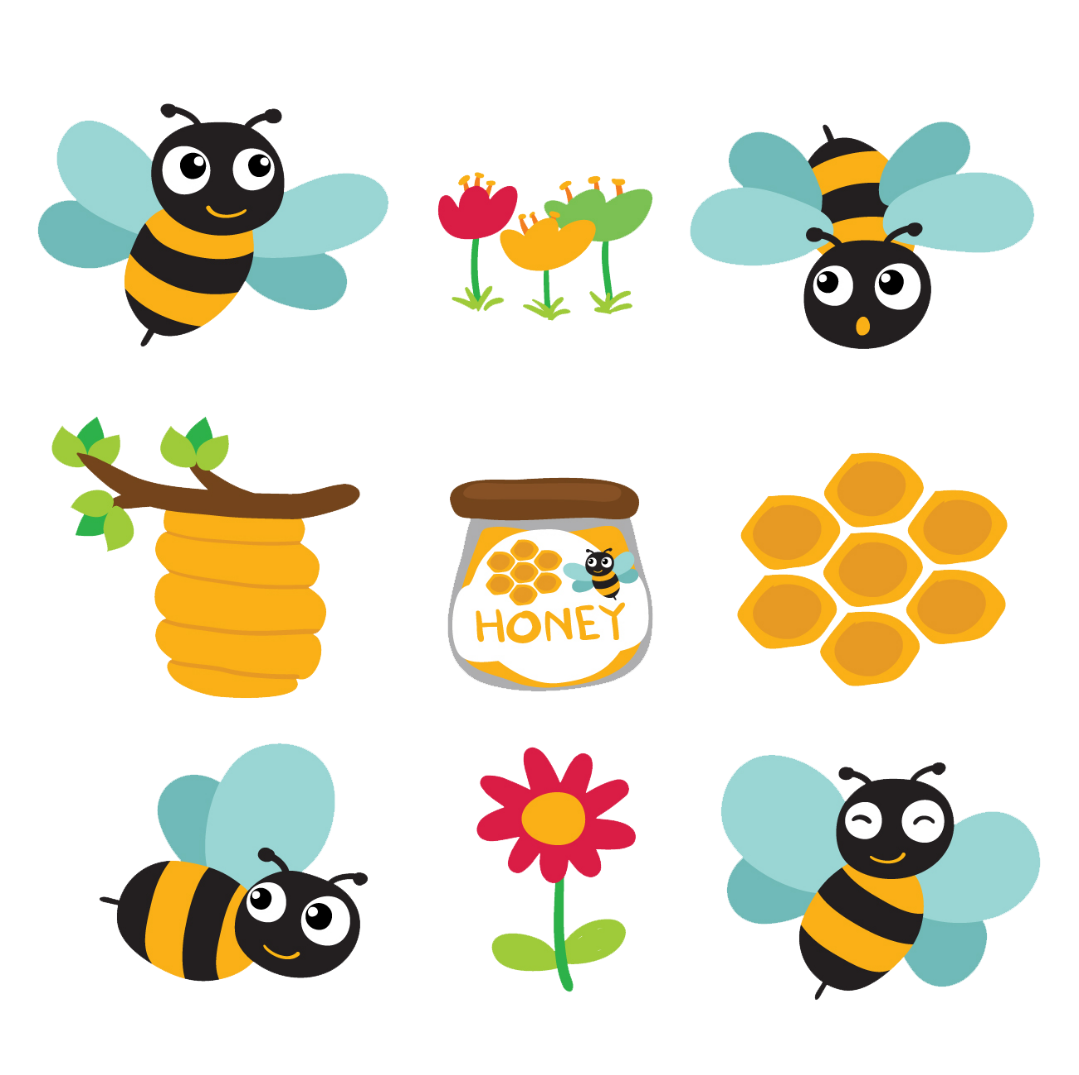 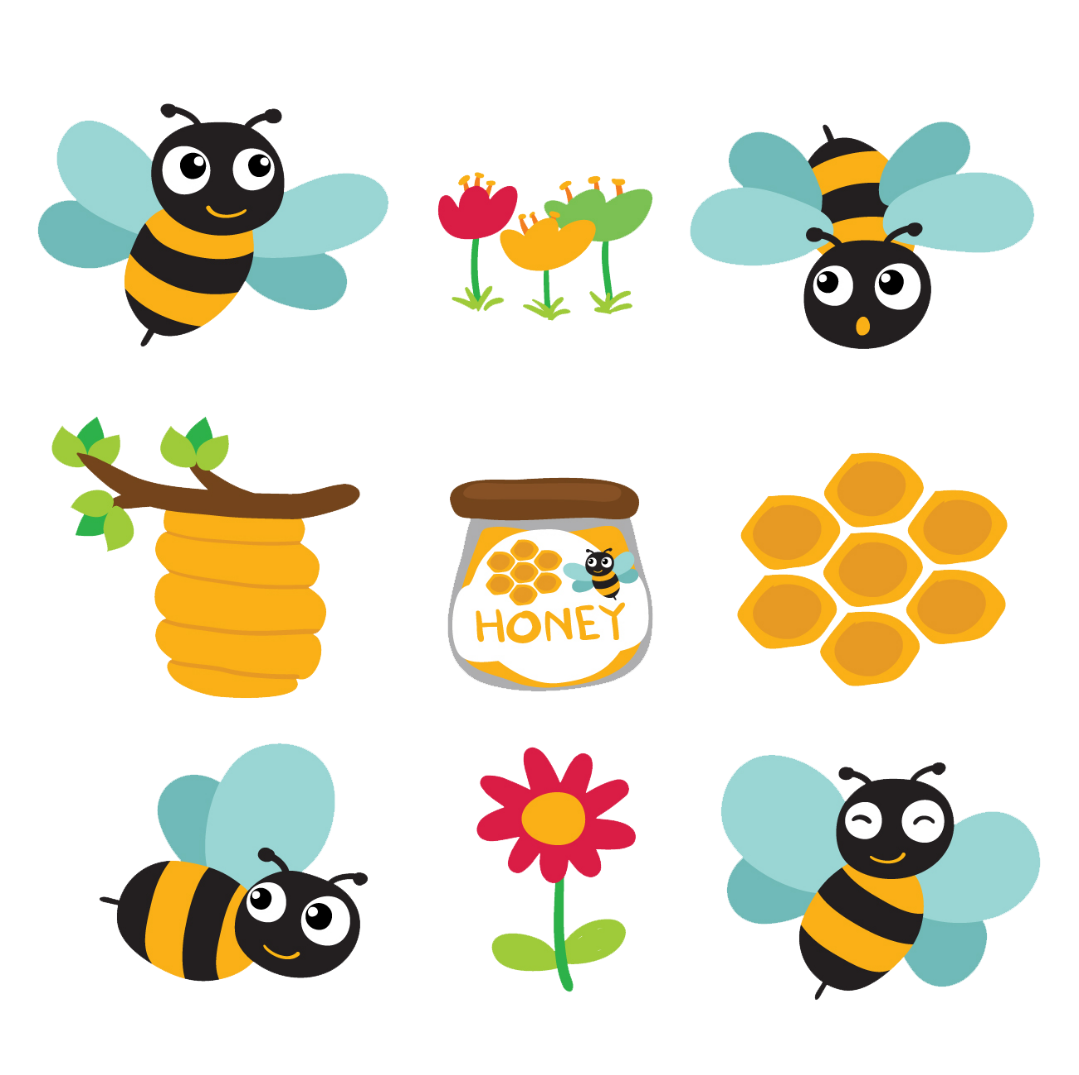 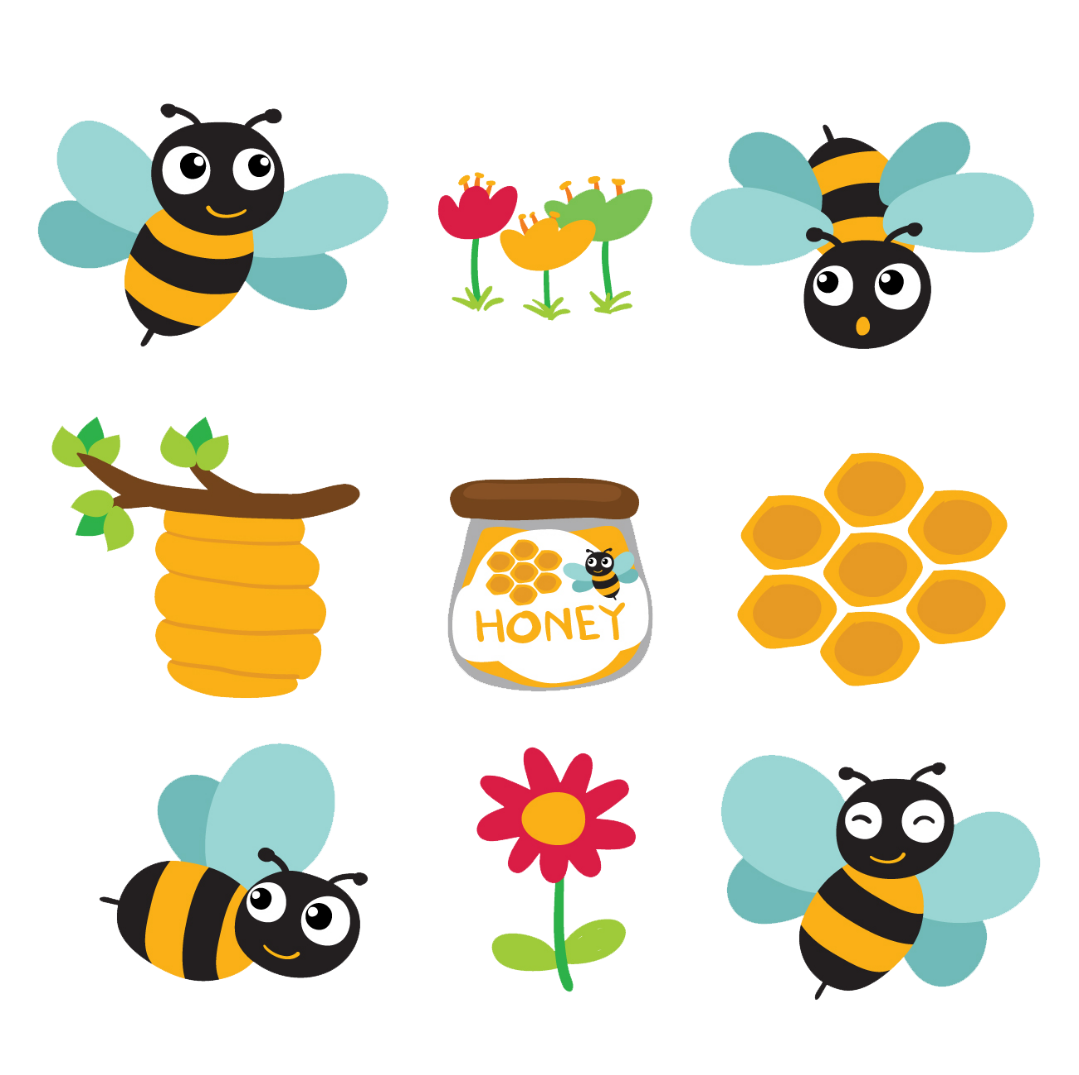 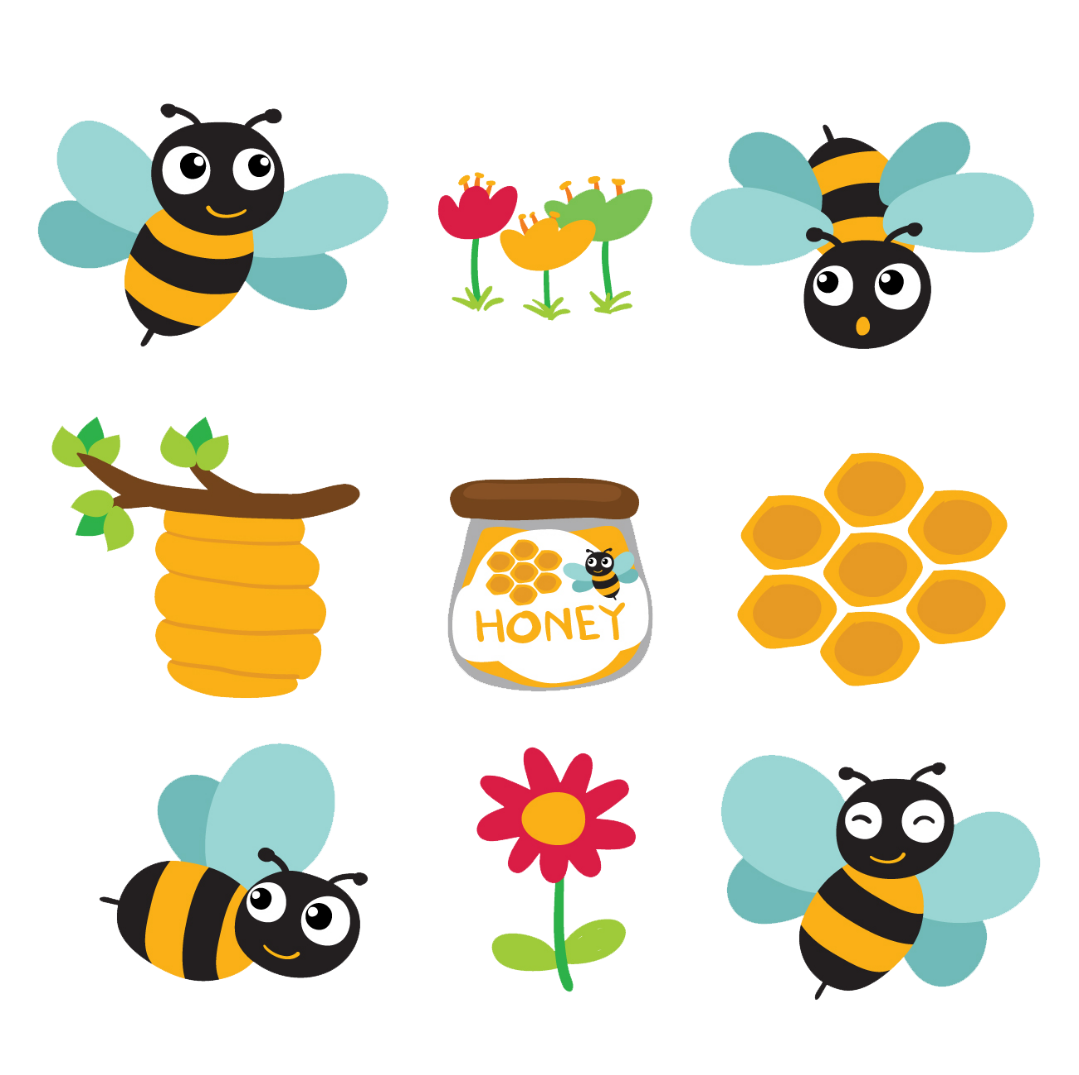 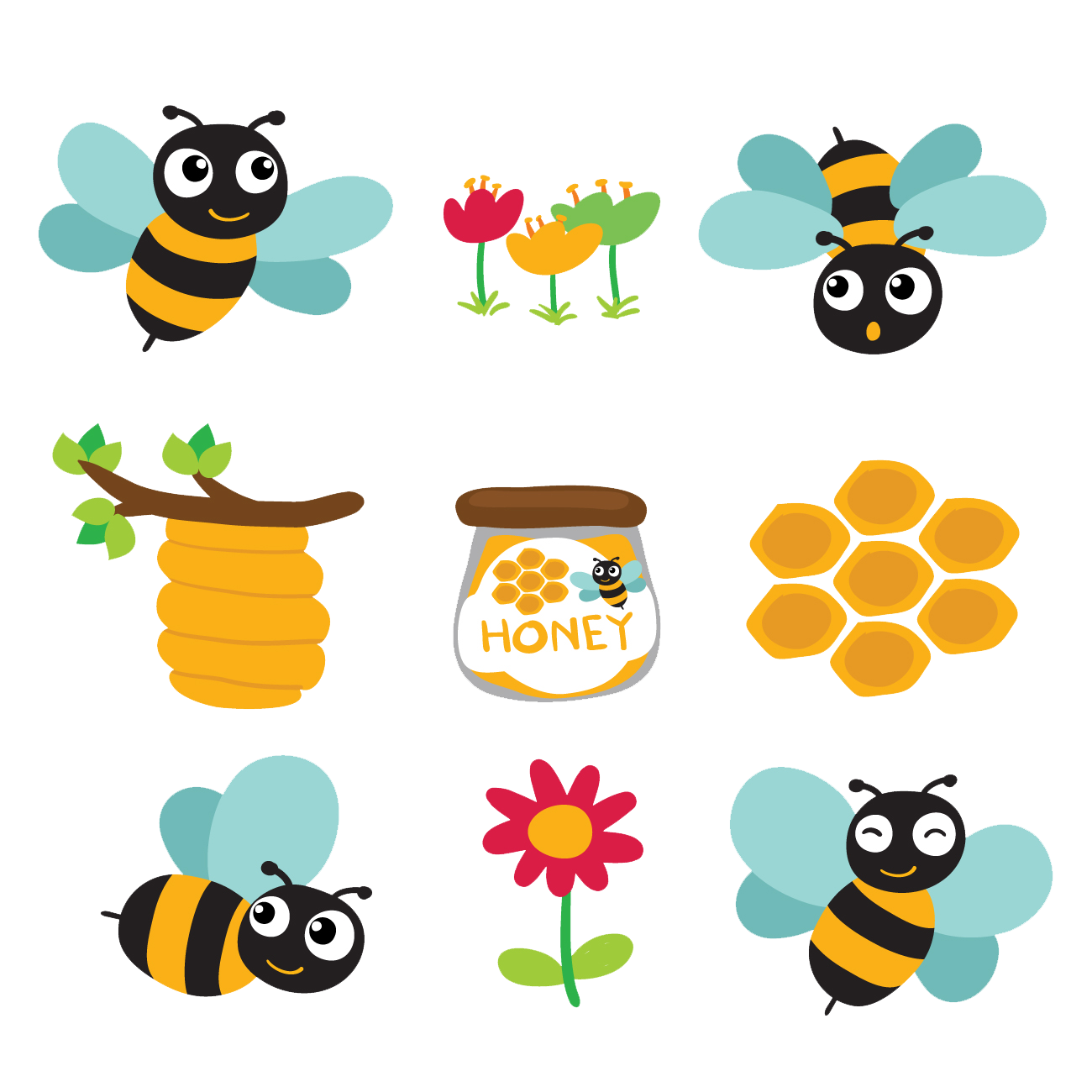 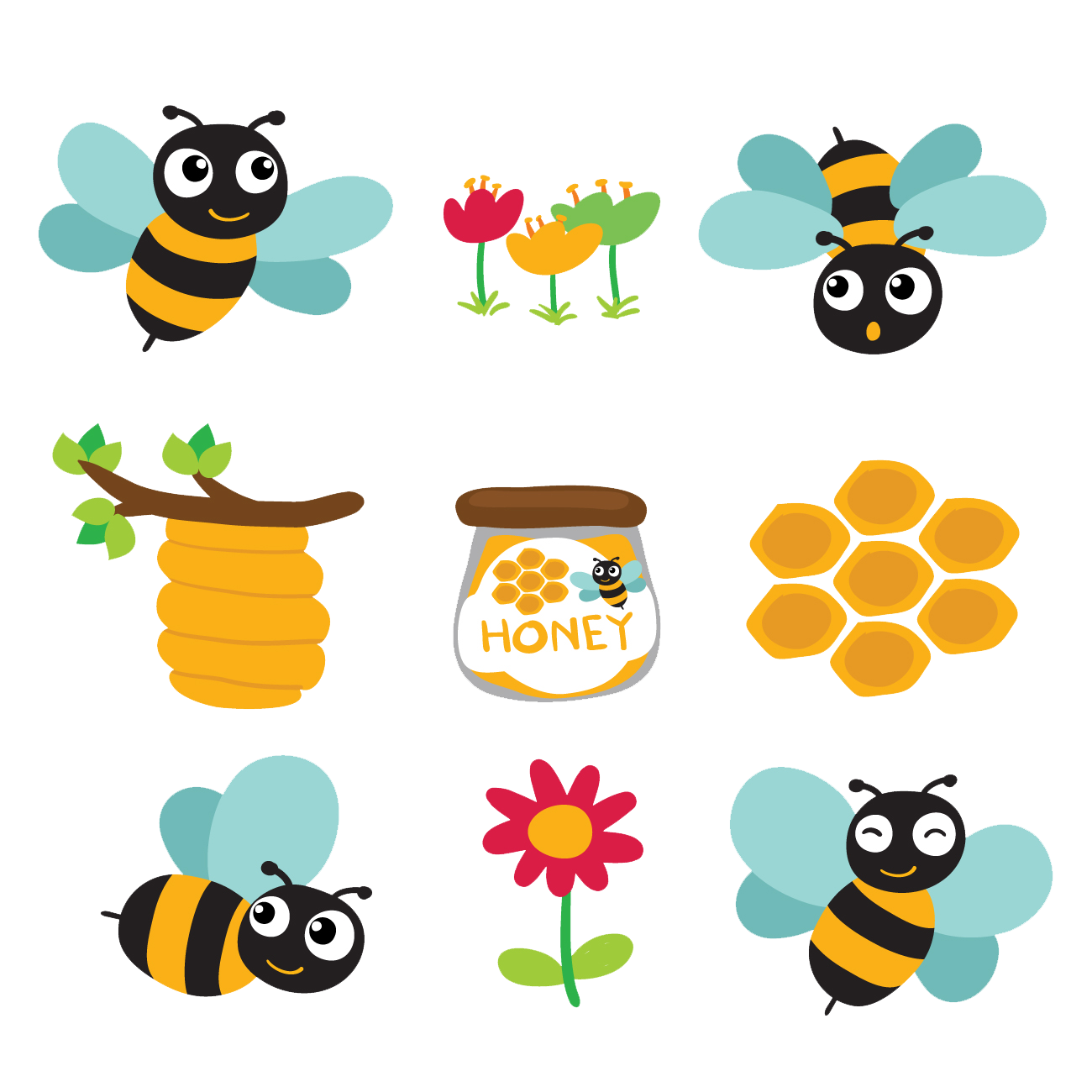 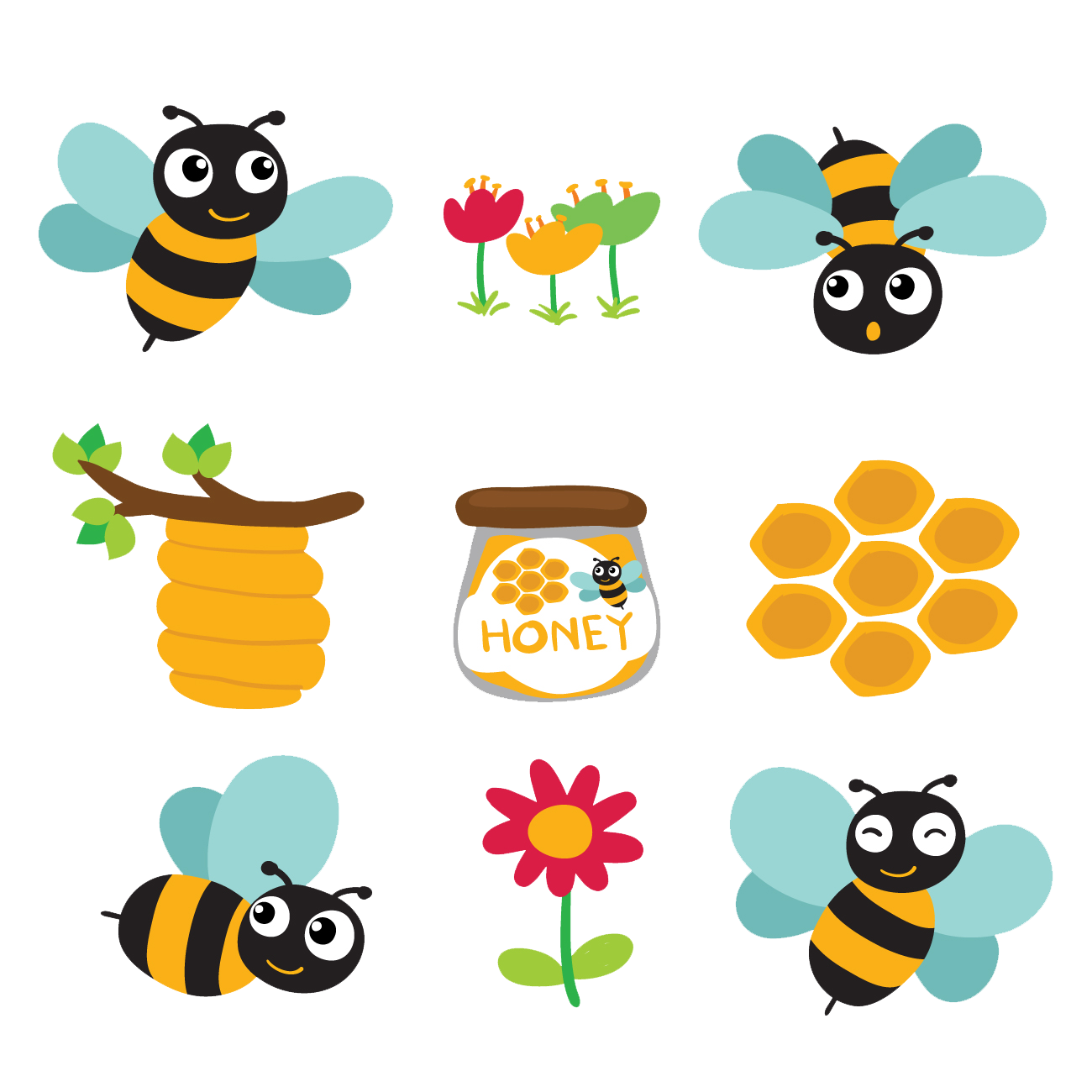 hai chân
có chân
Bốn chân
ba chân
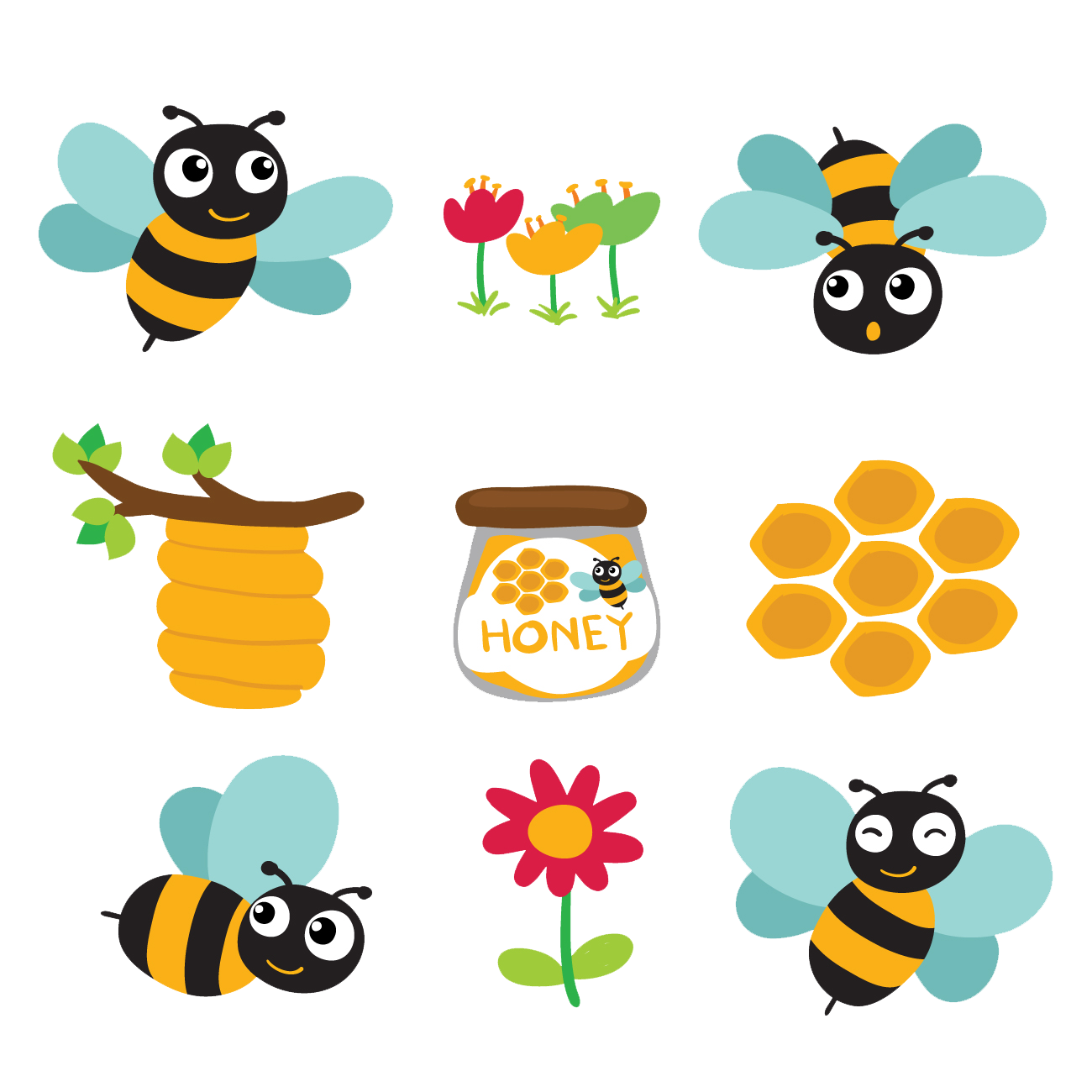 …..ung thu
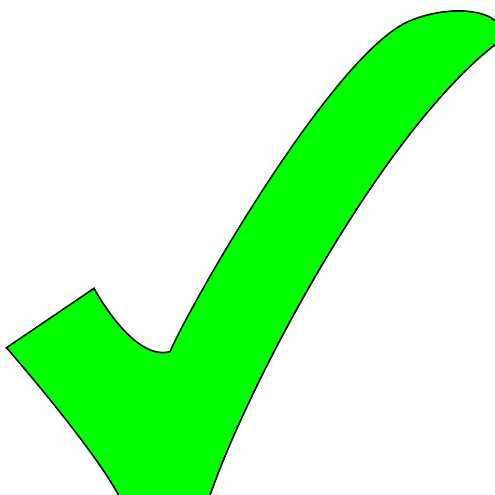 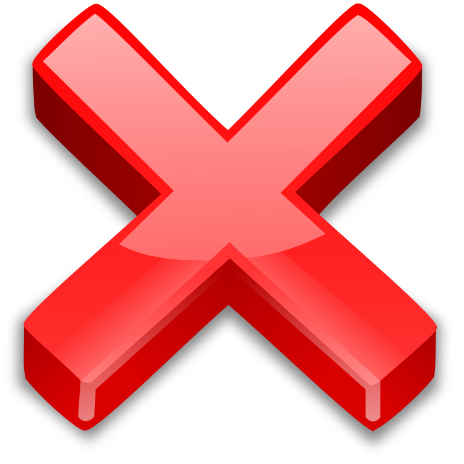 Quay lại
Tiếp theo
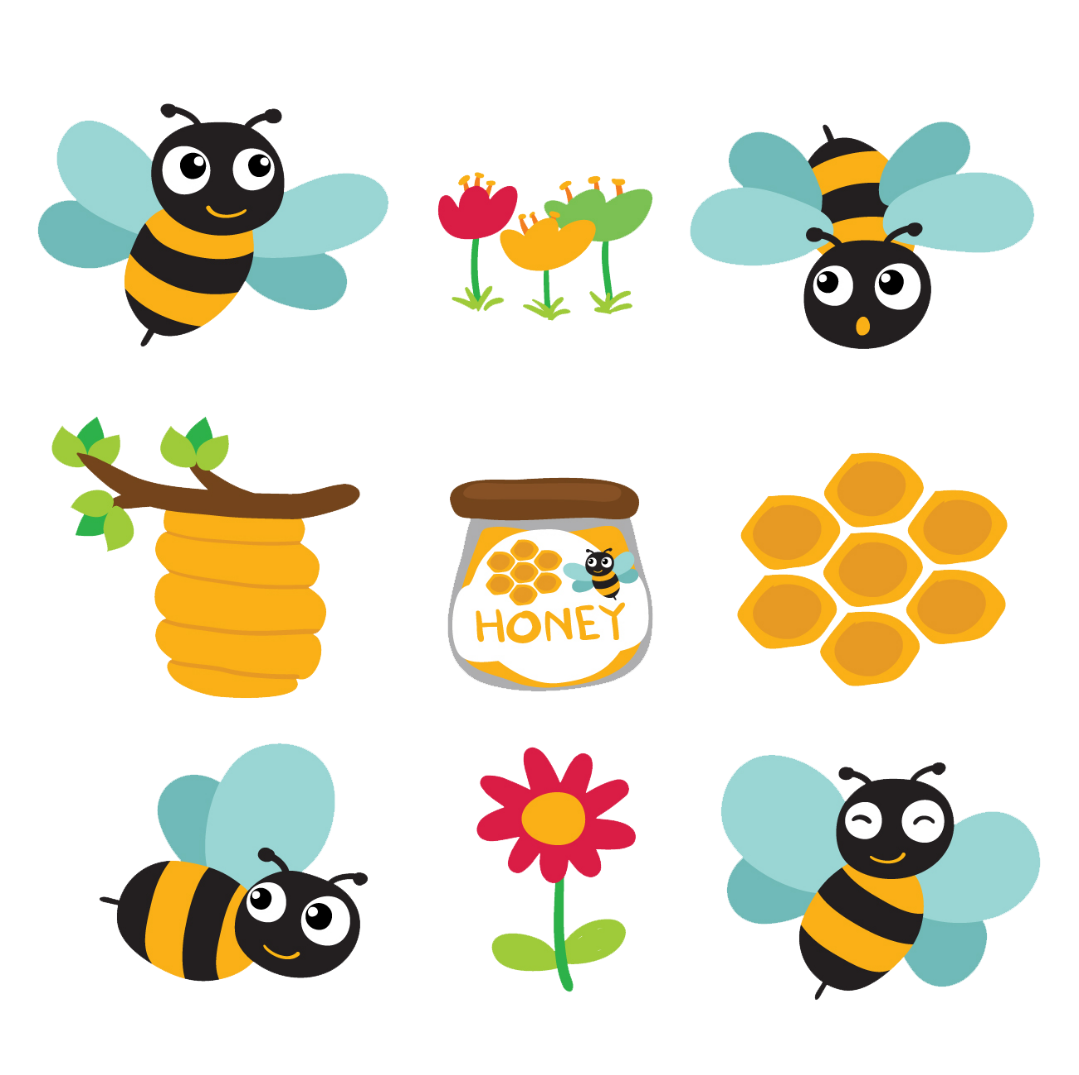 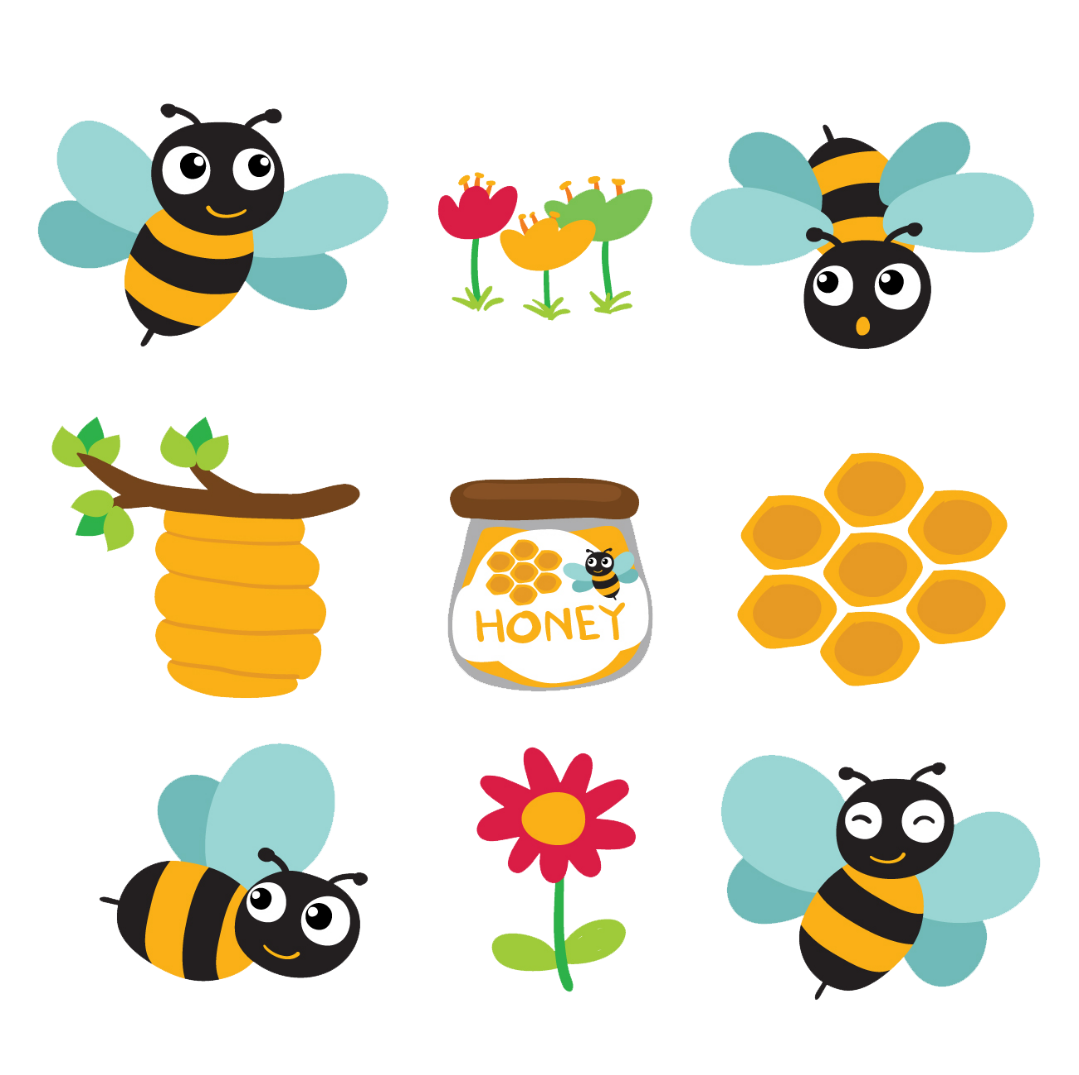 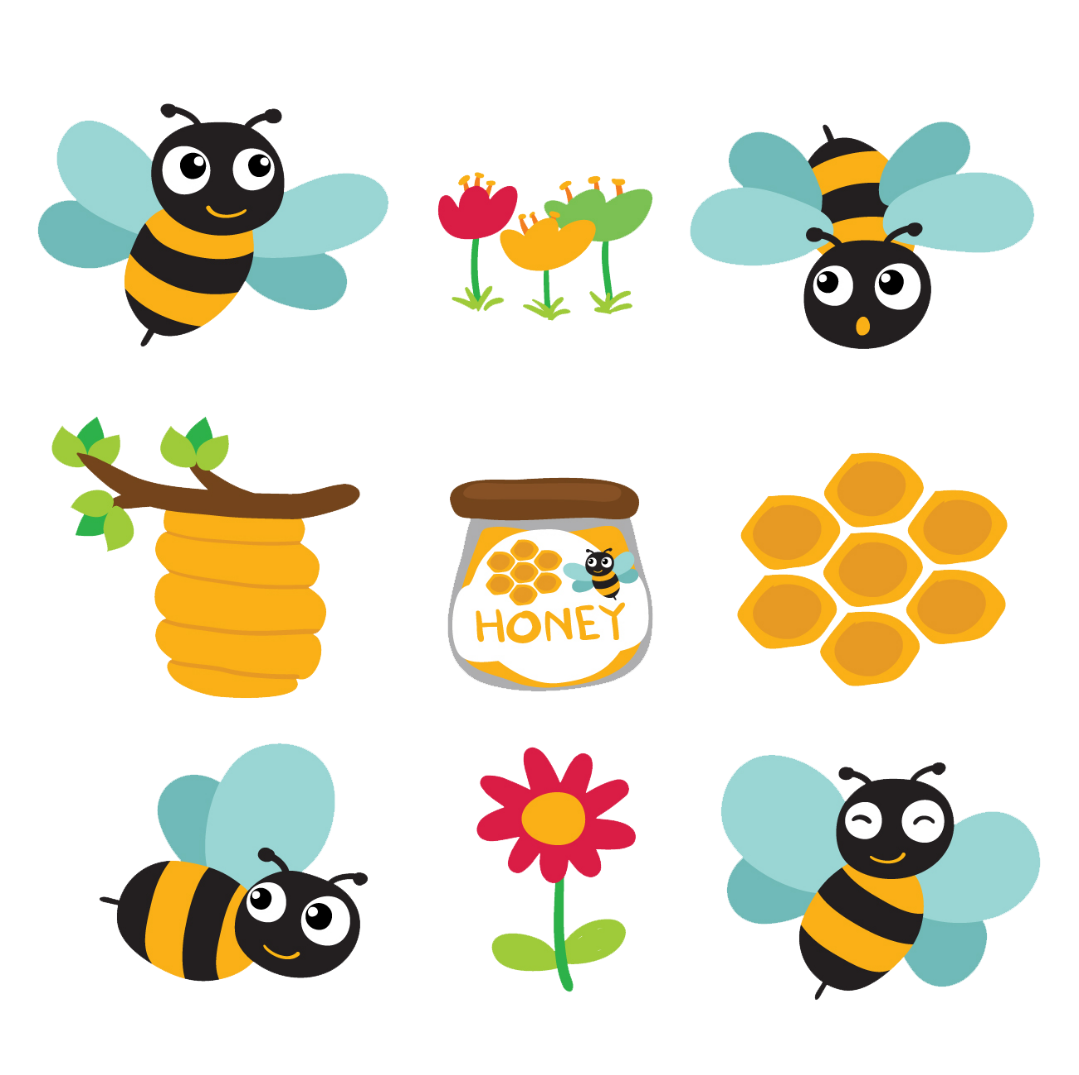 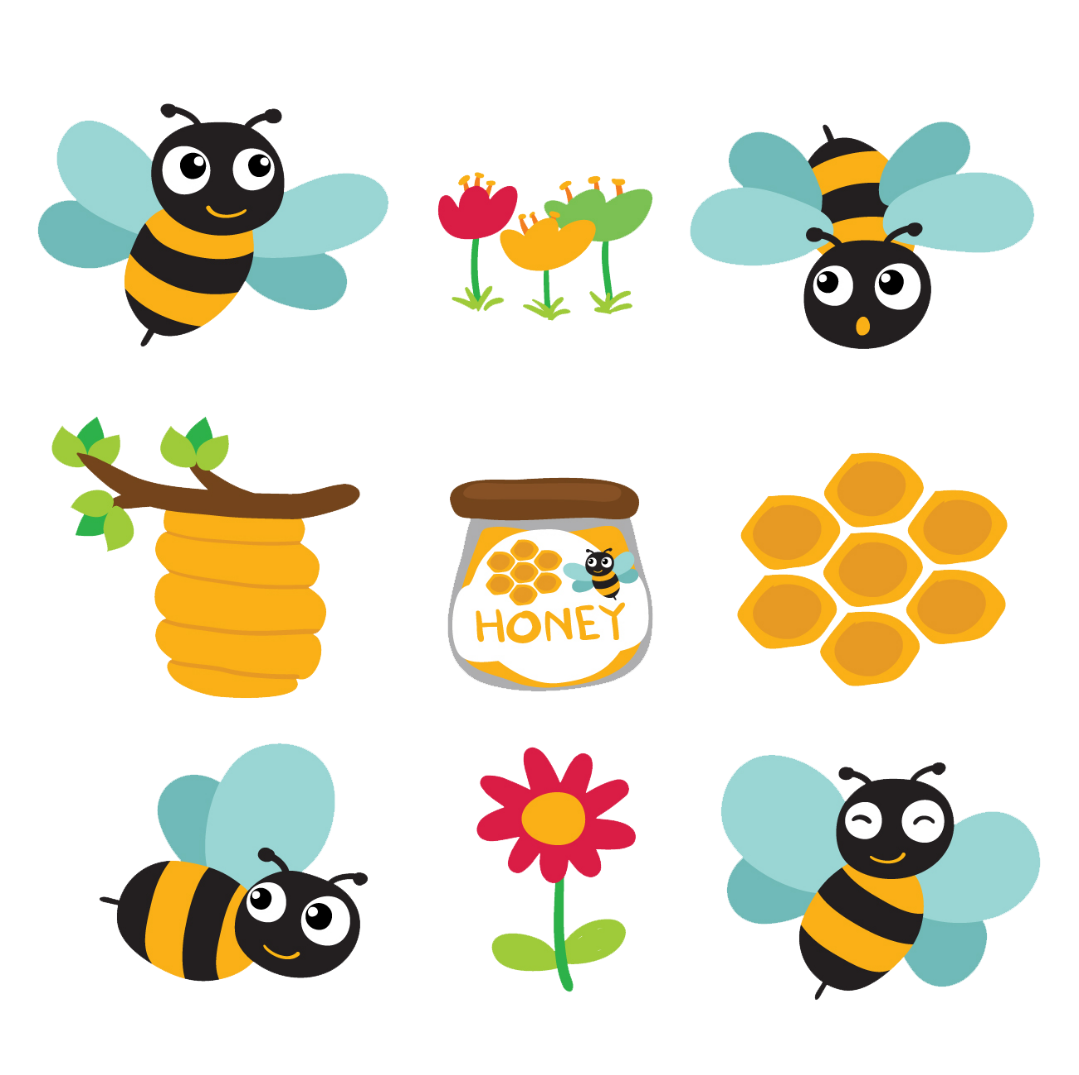 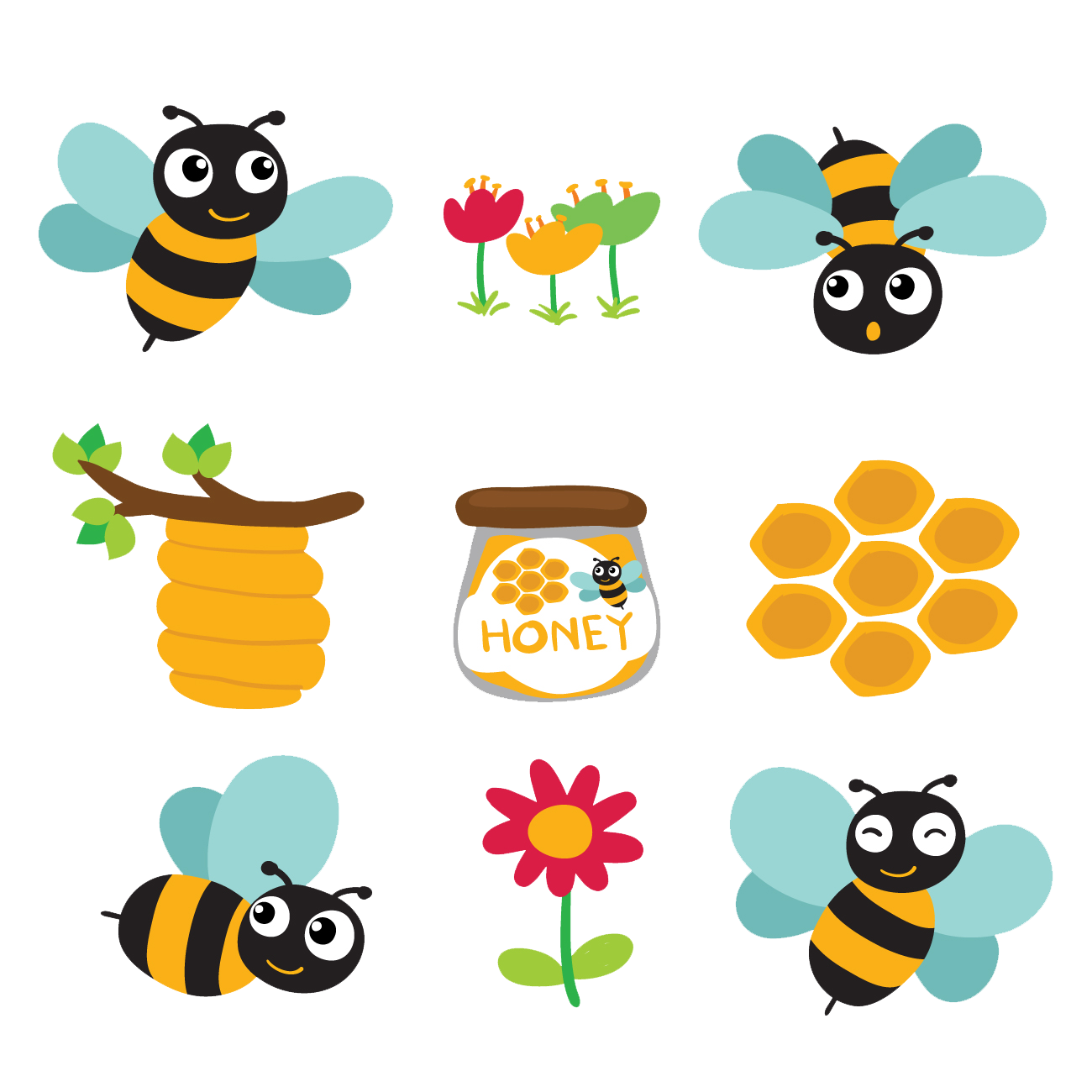 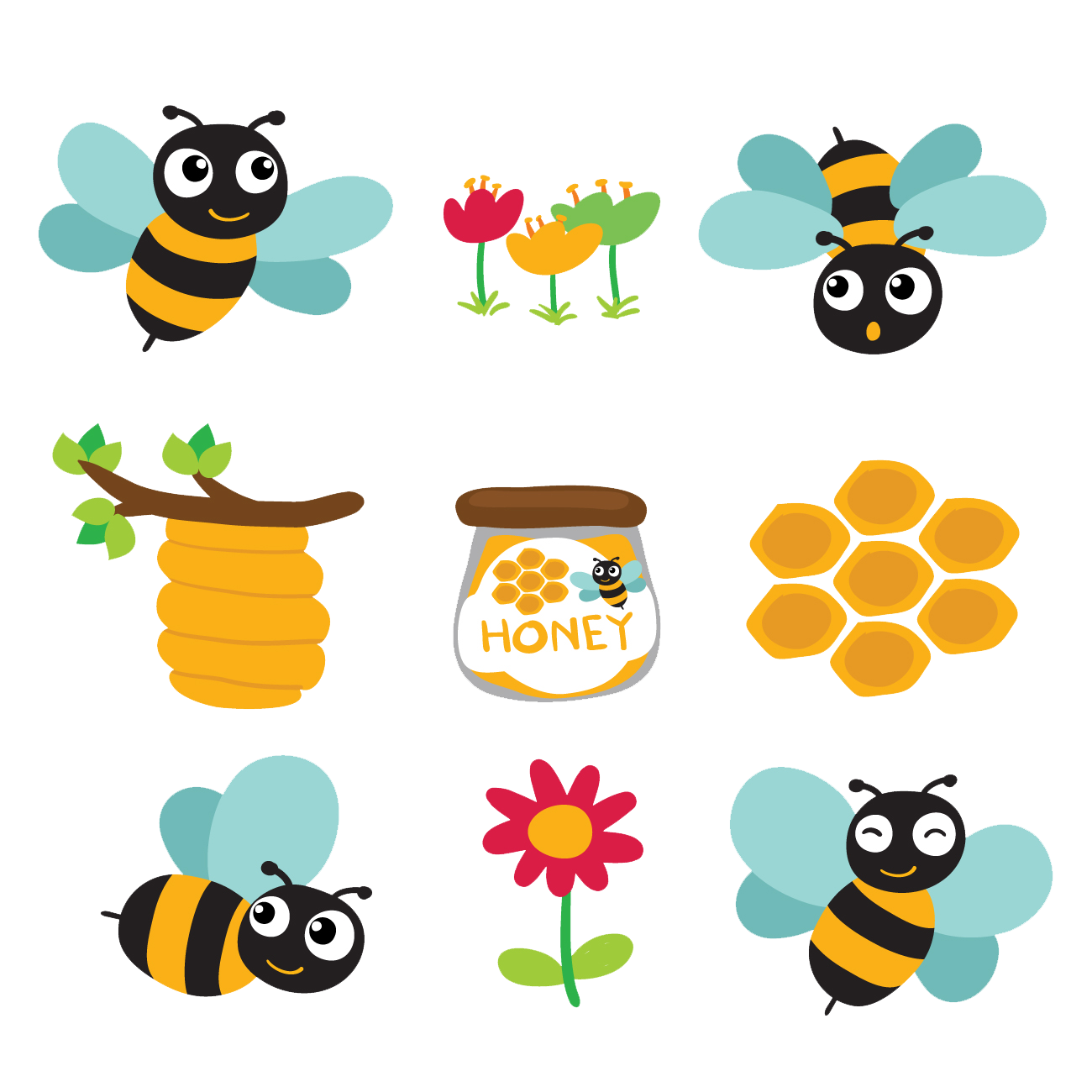 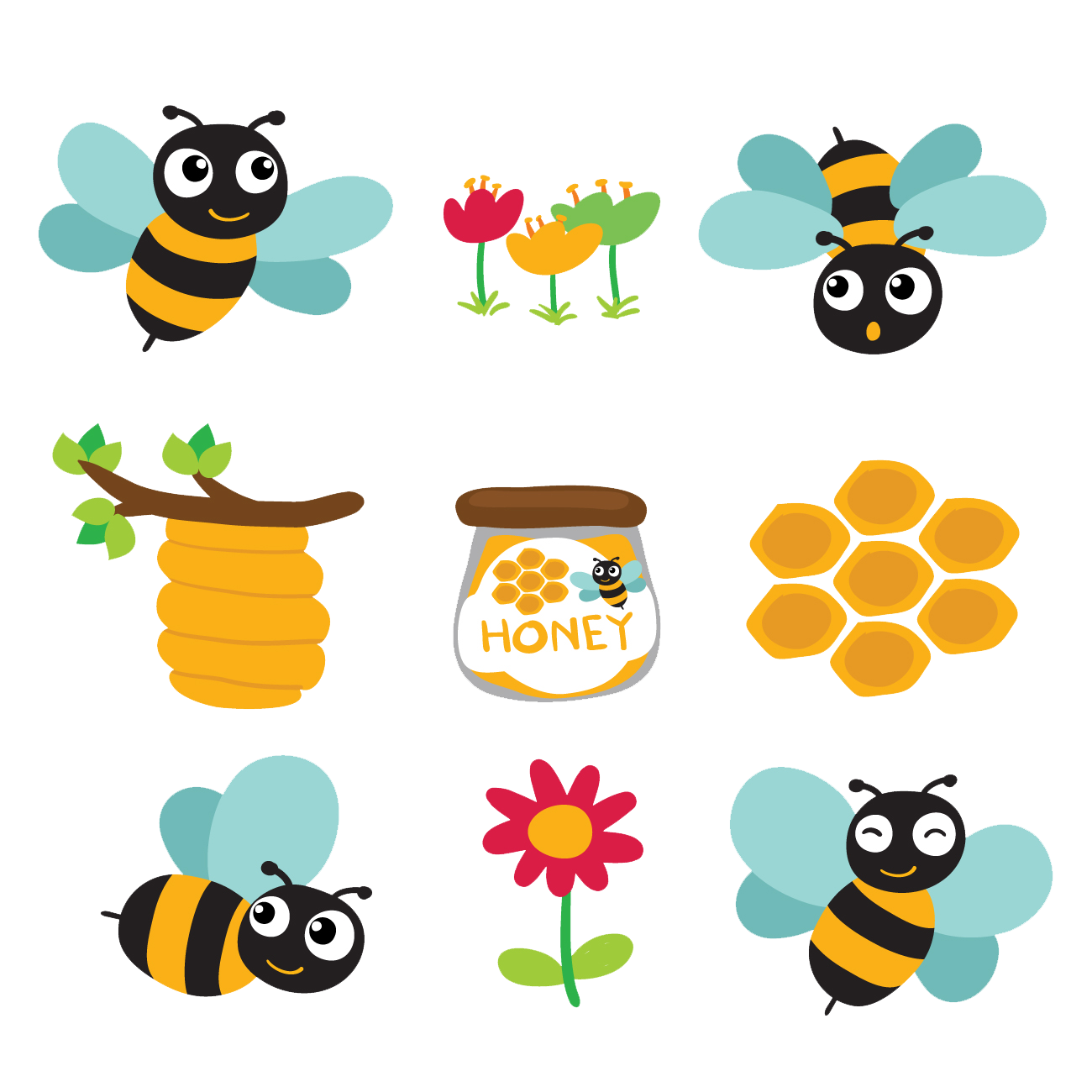 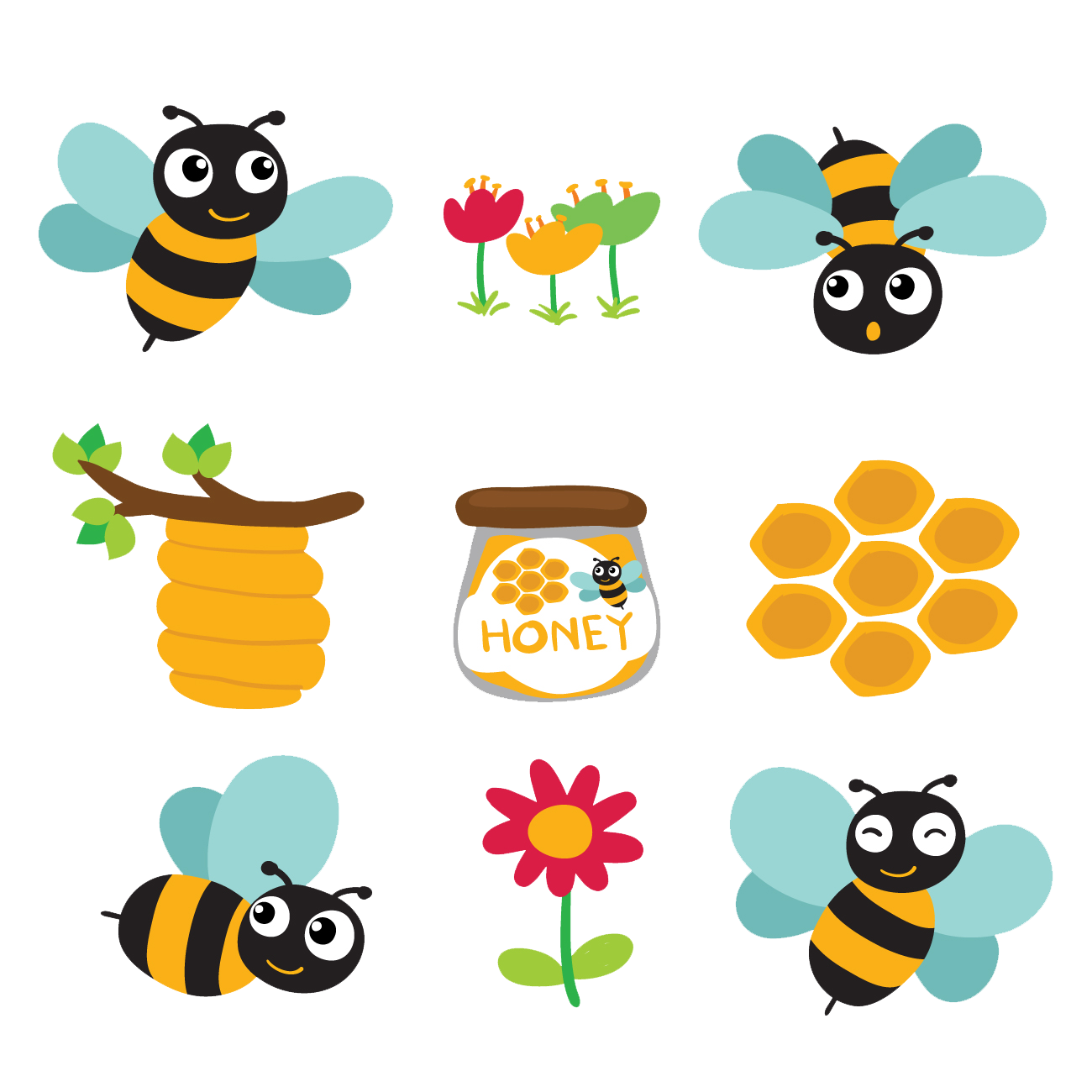 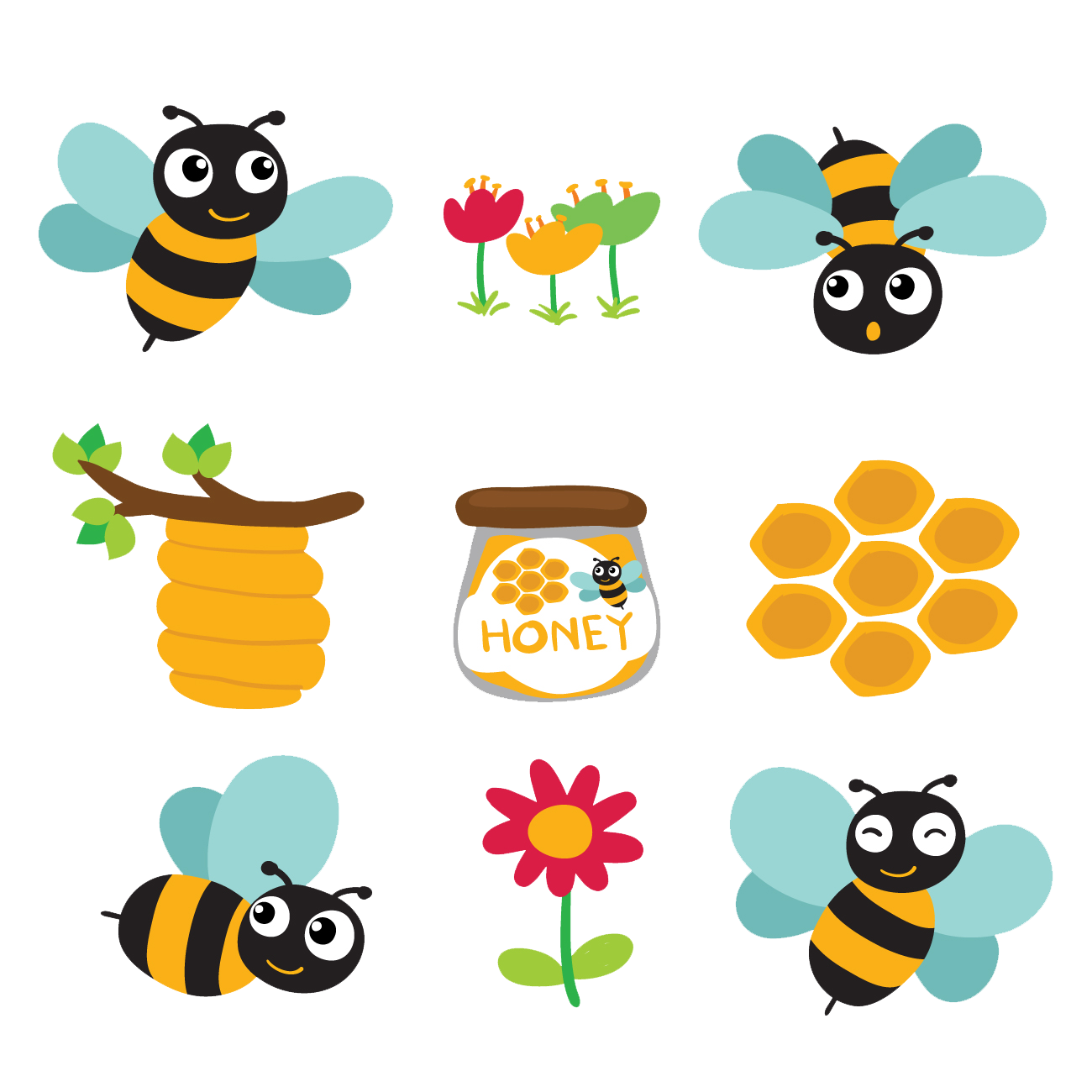 tr
ch
h
th
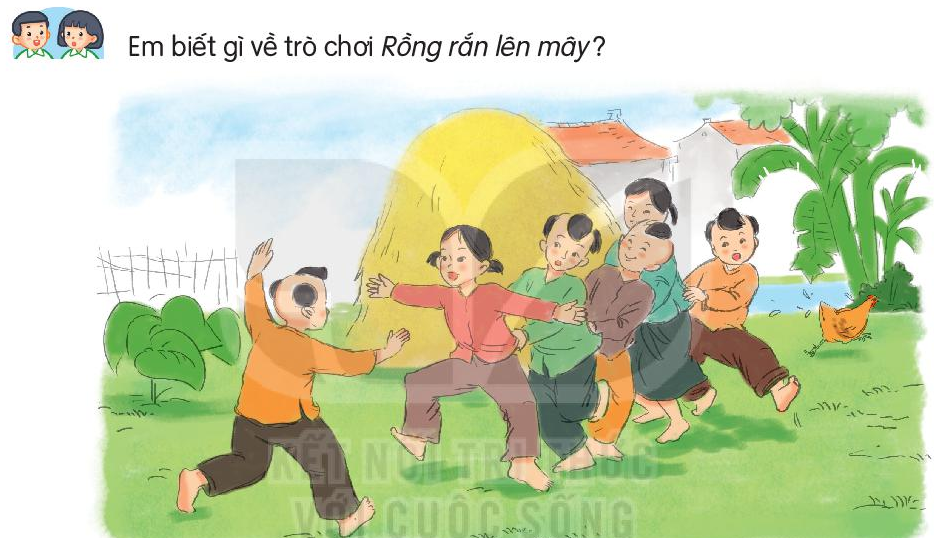 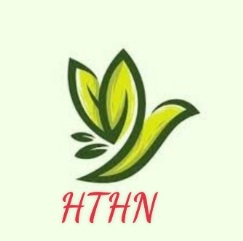 “Rồng rắn lên mây là một trong những trò chơi dân gian, chơi theo nhóm, mọi người chơi được phân vai và phải thực hiện vai chơi của mình trong sự phối hợp với người khác.
Một người đứng riêng ra làm thầy thuốc, những người còn lại sắp hàng một, tay người sau nắm vạt áo người trước hoặc đặt trên vai của người đứng trước. Sau đó cả chuỗi người này bắt đầu lượn qua lượn lại như con rắn, vừa đi vừa hát: “Rồng rắn lên mây/ Có cây lúc lắc/ Hỏi thăm thầy thuốc/ Có nhà hay không?”.
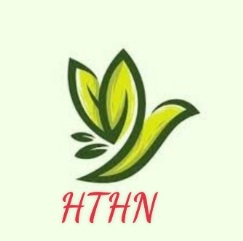 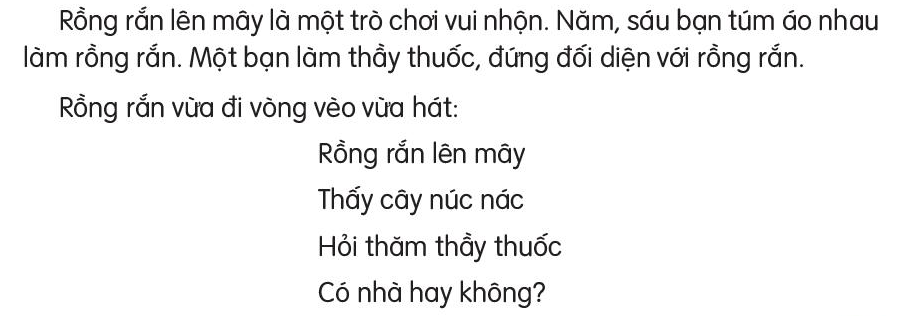 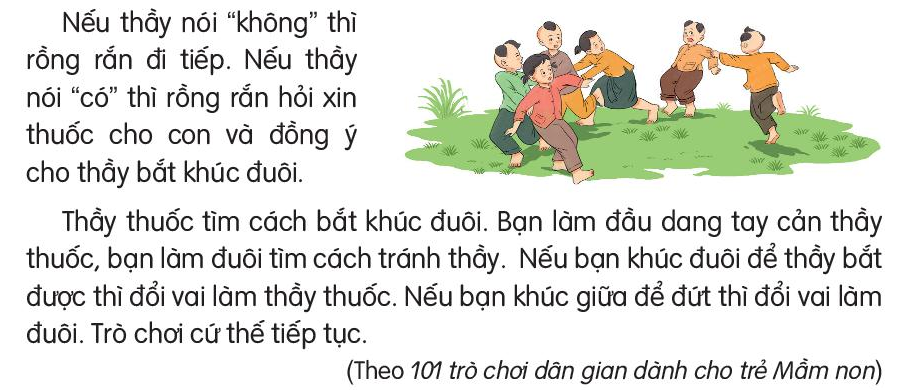 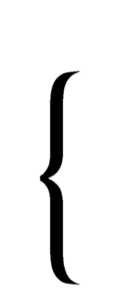 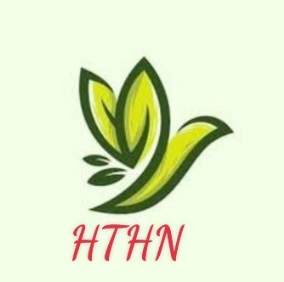 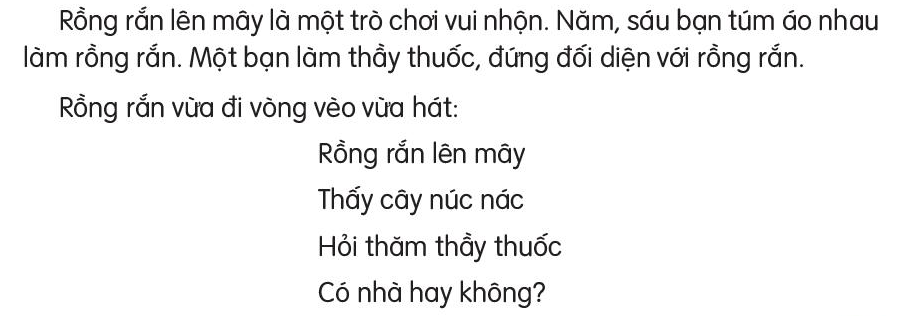 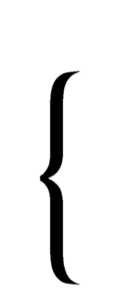 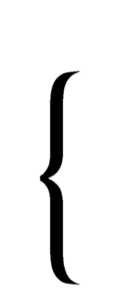 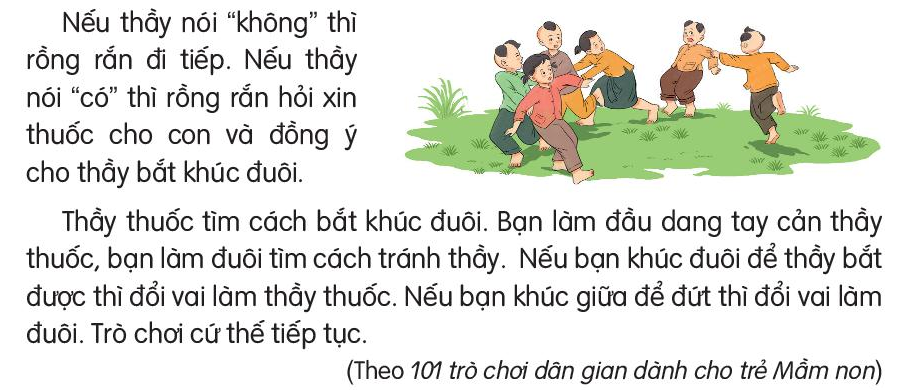 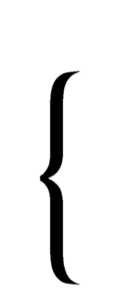 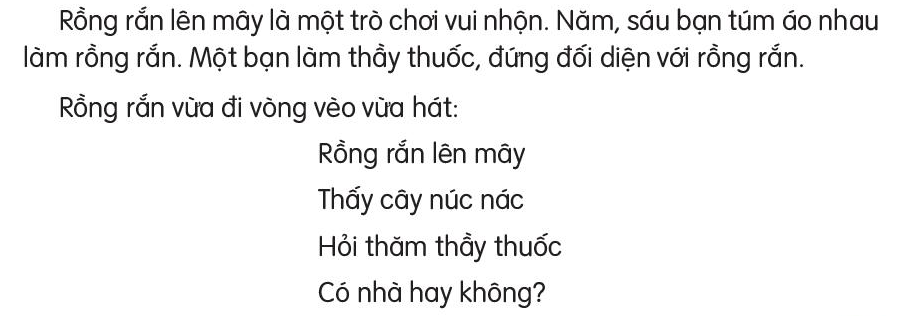 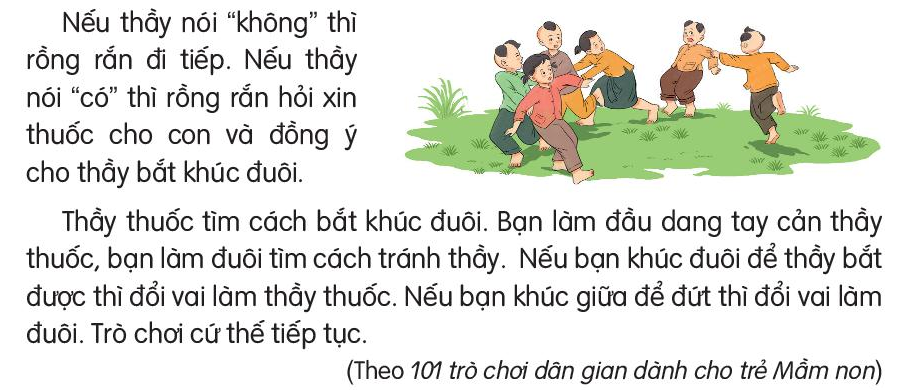 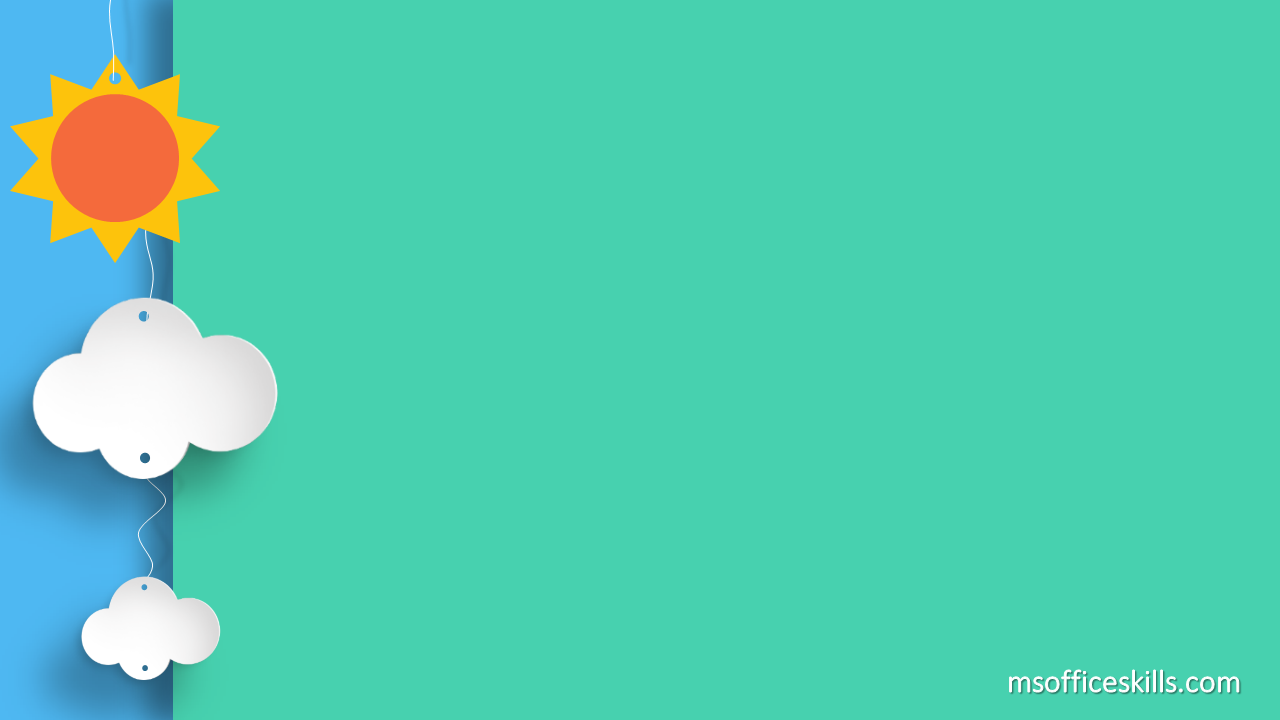 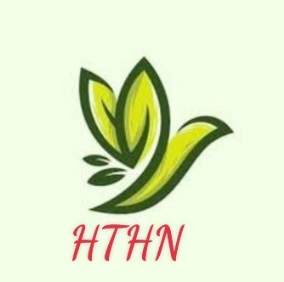 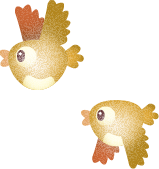 Cây núc nác
Là một loại cây dùng để làm thuốc chữa bệnh
Cản
Ngăn lại, giữ lại
GIẢI NGHĨA TỪ
Luyện đọc câu dài:
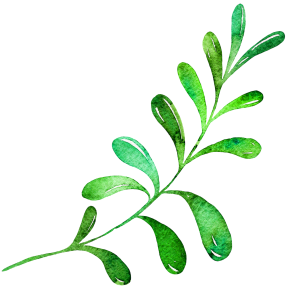 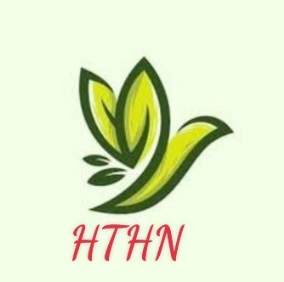 Nếu thầy nói “có” thì rồng rắn hỏi xin thuốc cho con và đồng ý cho thầy bắt khúc đuôi.
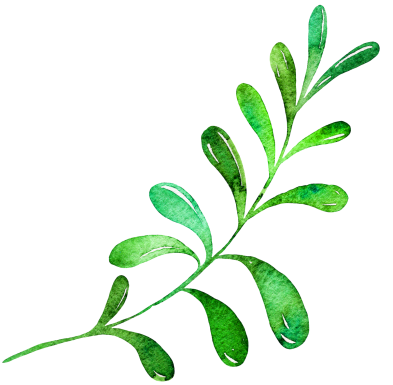 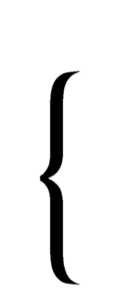 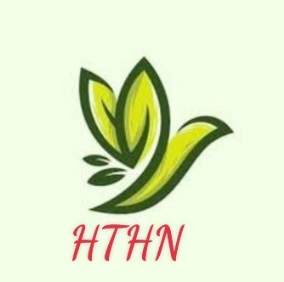 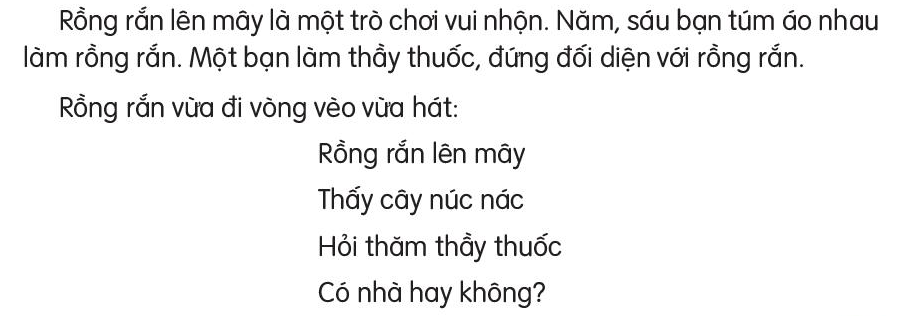 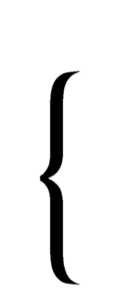 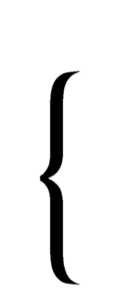 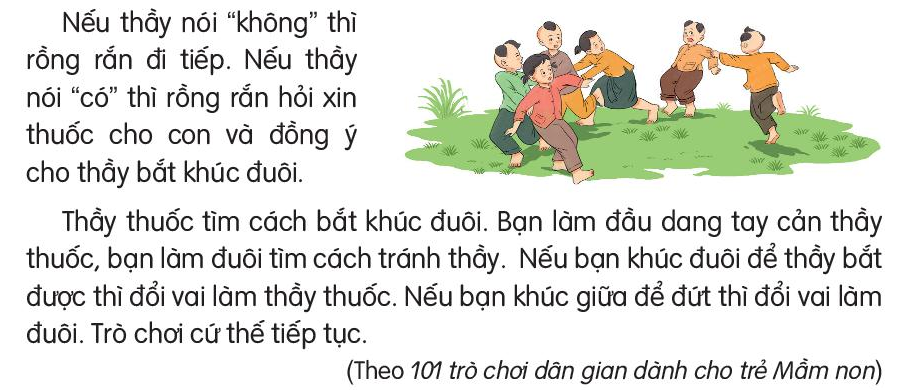 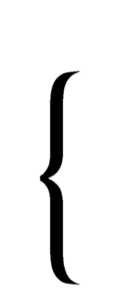 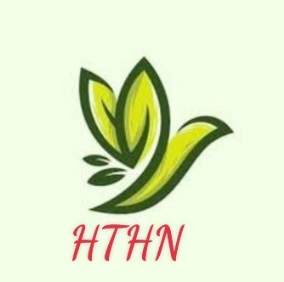 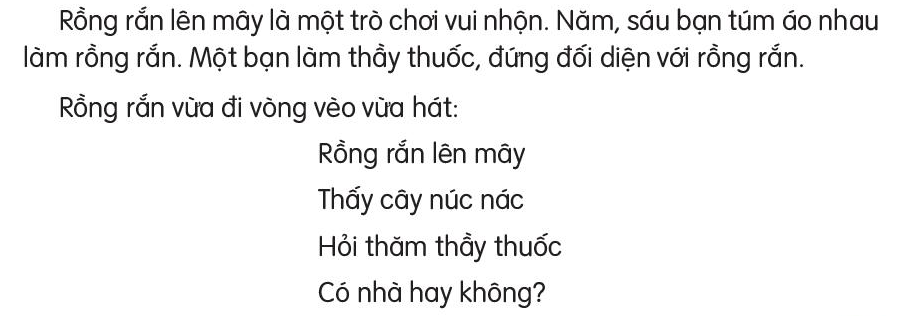 Đọc toàn bài
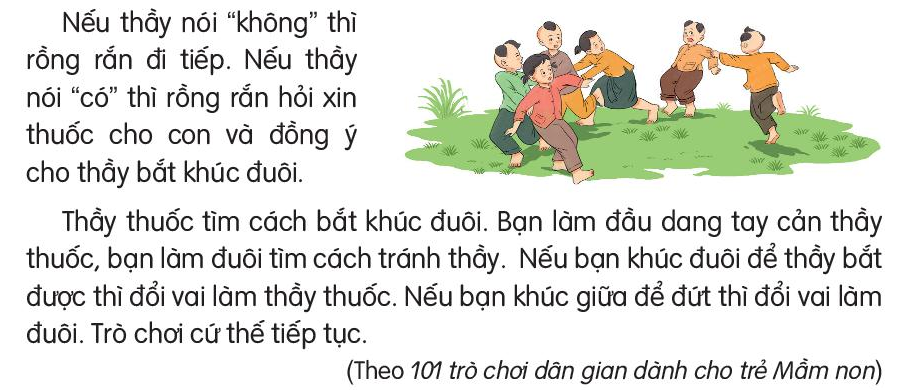 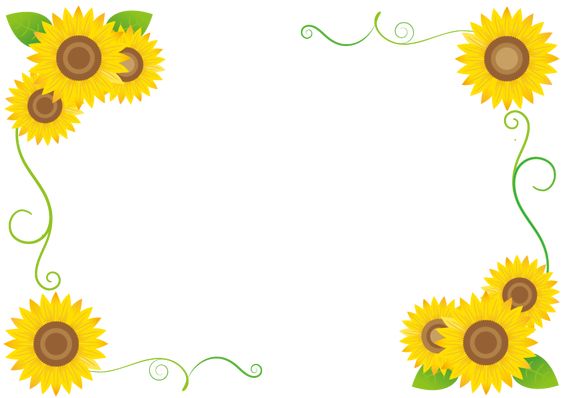 Trả lời câu hỏi
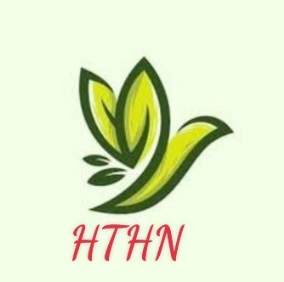 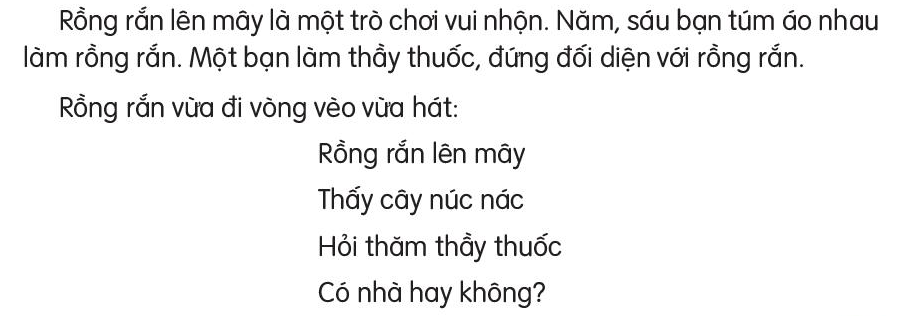 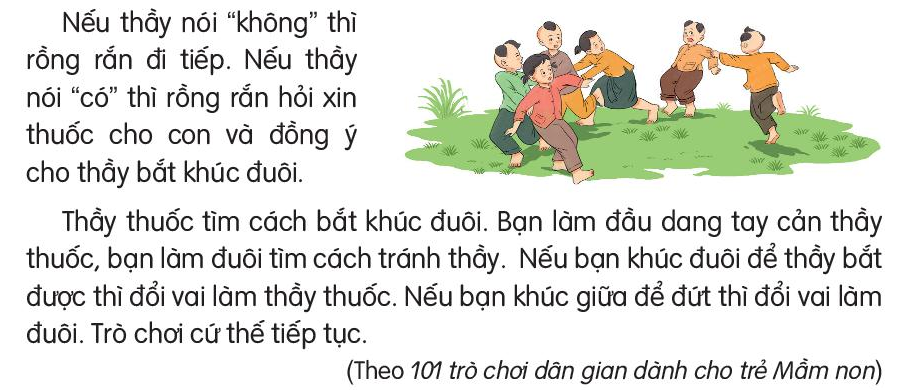 1. Những người chơi làm thành rồng rắn bằng cách nào?
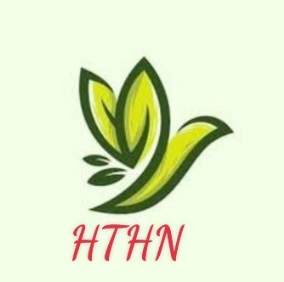 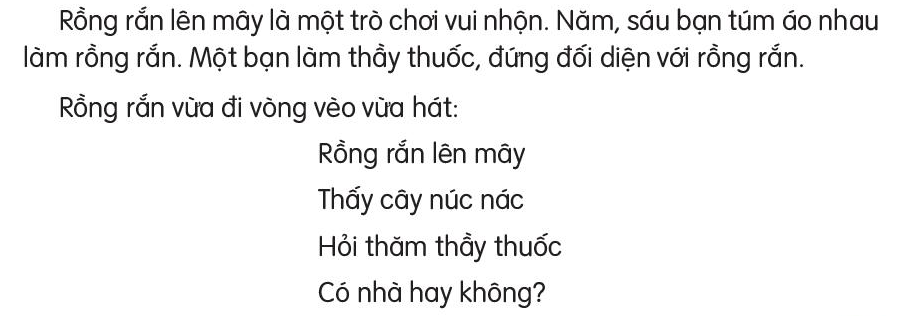 Rồng rắn đến gặp thầy thuốc để xin thuốc.
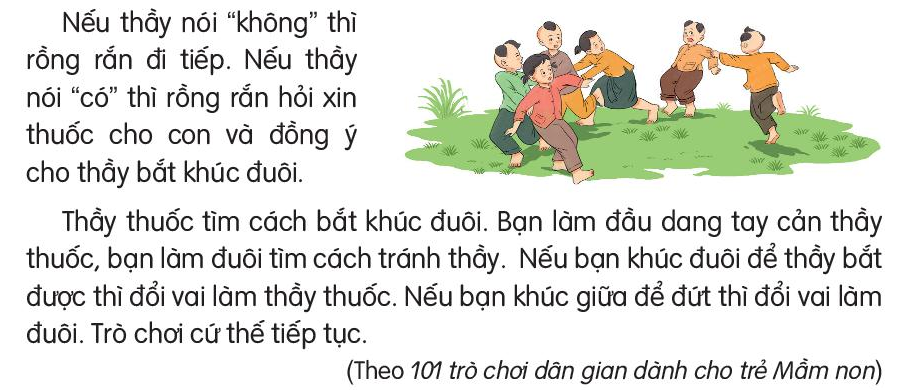 2. Rồng rắn đến gặp thầy thuốc để làm gì?
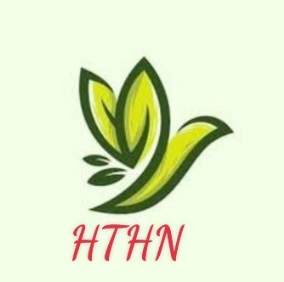 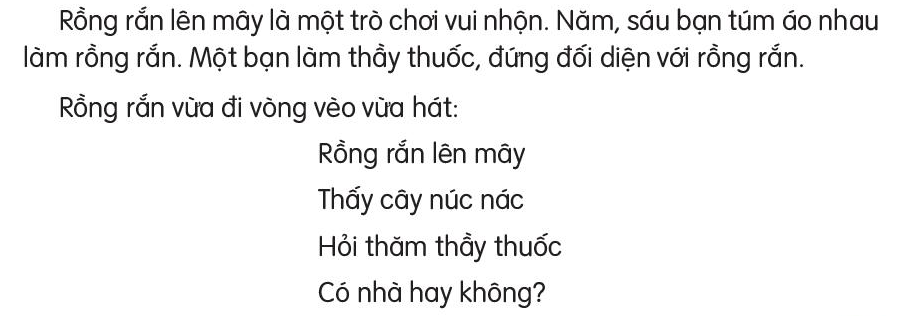 3. Chuyện gì xảy ra nếu khúc đuôi bị thầy bắt?
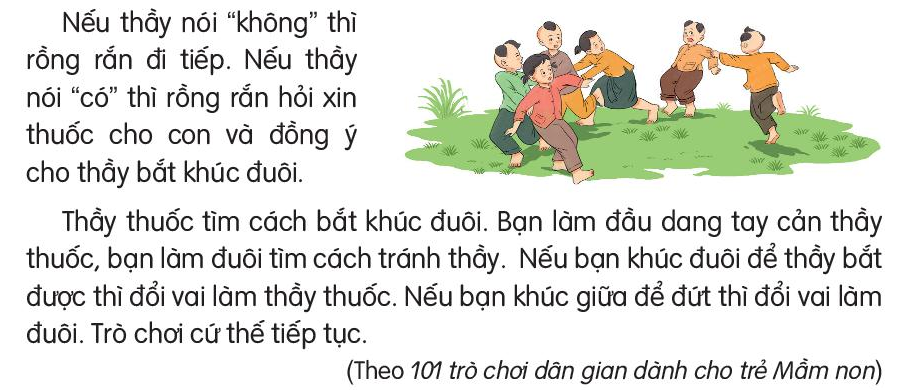 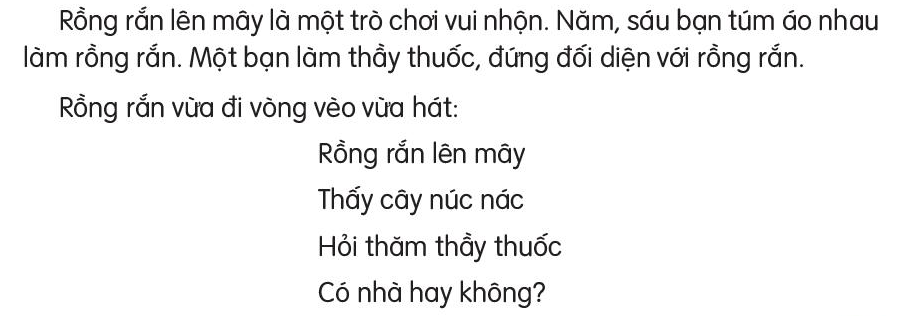 4. Nếu bạn khúc giữa bị đứt thì bạn đó phải làm gì?
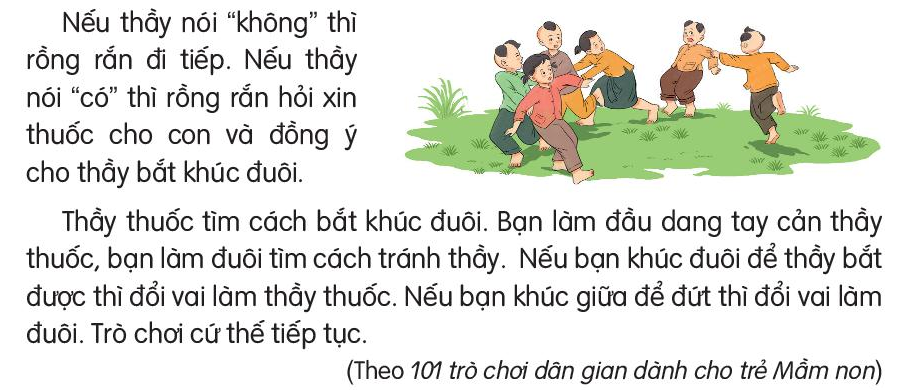 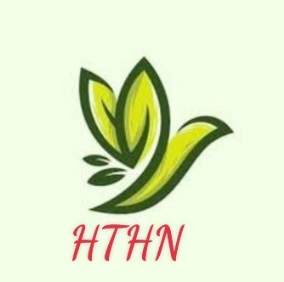 1. Nói tiếp để hoàn thành câu
a. Nếu thầy nói không thì (...)
b. Nếu thầy nói có thì (...)
c. Nếu bạn khúc đuôi để thầy bắt được thì (...)
d. Nếu bạn khúc giữa để đứt thì (...)
a. Nếu thầy nói không thì rồng rắn đi tiếp.
b. Nếu thầy nói có thì rồng rắn hỏi xin thuốc cho con và đồng ý cho thầy bắt khúc đuôi.
c. Nếu bạn khúc đuôi để thầy bắt được thì đổi vai làm thầy thuốc.
d. Nếu bạn khúc giữa để đứt thì đổi vai làm khúc dưới.
[Speaker Notes: .]
2. Đặt một câu nói về trò chơi em thích.
Bịt mắt bắt dê là trò chơi rất thú vị.
[Speaker Notes: .]